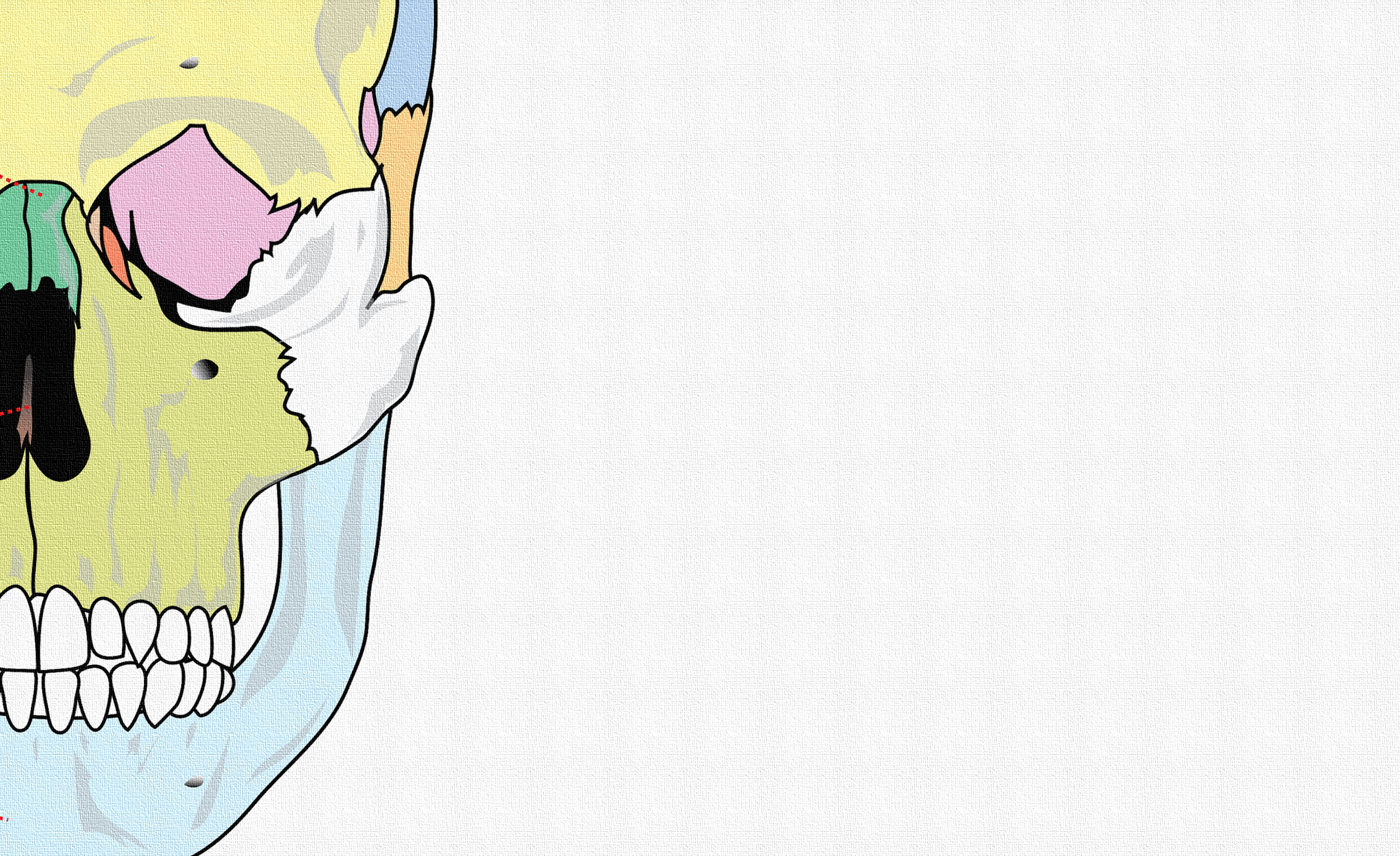 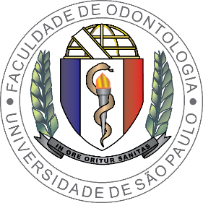 Crescimento e desenvolvimento  craniofacial
Aspectos de Interesse Ortodôntico
Profa. Jhandira Daibelis Yampa Vargas
Graduação em Odontologia pela UMRPSFXCH - UFMG
Pós-graduação em Odontopediatria e Ortodontia Interceptiva- CEPODO
Especialista em Ortodontia pelo Instituto Brasileiro de Terapia Bioprogressiva - ITBT
Mestre em Ciências Odontológicas com ênfase em Odontopediatria – FOUSP
Doutoranda em Odontopediatria e Ortodontia pela FOUSP
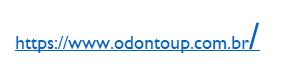 Objetivos de aprendizagem
Entender os conceitos básicos relativos ao crescimento e ao desenvolvimento craniofacial.

Conhecer as diferentes teorias a respeito do crescimento craniofacial.

Compreender as caraterísticas do crescimento e do desenvolvimento craniofacial nos períodos pré-natal e pós-natal.

Reconhecer os diferentes métodos de estudo do crescimento e do desenvolvimento craniofacial.
Introdução
Qual a importância de se conhecer o desenvolvimento craniofacial?
1º Conhecer a diferença entre o crescimento normal e as variações da normalidade, entendendo duas causas.

2° Embasamento para o adequado diagnóstico e planejamento       da terapia ortodôntica.

3° Identificar padrões de crescimento favorável e desfavorável
4° Ter capacidade para manipular e conduzir o crescimento em beneficio do paciente.

5° Analisar corretamente os resultados obtidos com o tratamento.

6°  Compreender os fatores associados as recidivas pós tratamento ortodôntico.
[Speaker Notes: : Uma vez que o tratamento ortodôntico muitas vezes envolve a manipulação do crescimento esquelético, uma boa prática clínica da ortodontia requer não apenas o entendimento do desenvolvimento dentário, mas também, conceitos de crescimento gerais e da região craniofacial…]
Conceitos básicos
Crescimento
(Mudança quantitativa) 
Fenômeno Anatômico
Desenvolvimento
(Mudança quantitativa e qualitativa)
Fenômeno Fisiológico
[Speaker Notes: Crescimento e desenvolvimento andam juntos mas não significam a mesma coisa
Crescimento representa um aumento de volume permanente e irrevers[ivel porem limitado, no tempo e espaço, em duração e grandeza,
 
Desenvolvuimento nada mais é do que um progredir no sentido da maturidade. Um exemplo claro destes dois fenoenos noa é dado pelo crescimento do cérebro que se completa precocemente na vida pós-natal; porém o desenvolvimento de suas funções psíuicas só é alcançado tardiamente.]
elementos ENVOLVIDOS NO CRESCIMENTO CRANIOFACIAL
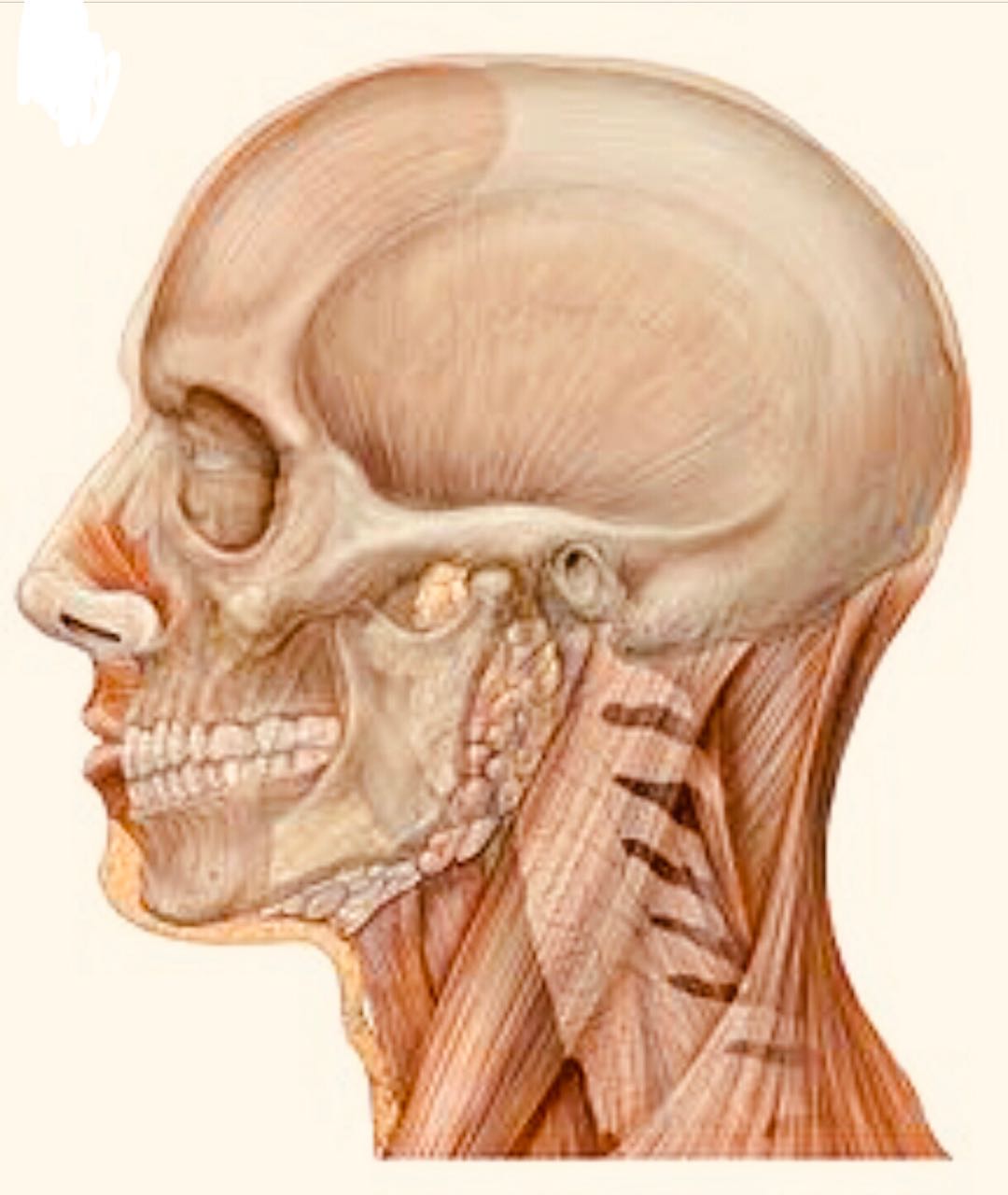 Elementos esqueléticos 
(ossos, cartilagem e ligamentos)

Elementos dentários 
(dentição decídua e permanente) 

Tecidos Moles 
(neuromuscular, dérmico, mucosas e glândulas)
[Speaker Notes: O programa genético para o crescimento ósseo não está contido dentro do tecido ósseo e sim nos tecidos que o revestem (músculos, tegumento, vasos, nervos, tecido conjuntivo, cêrebro, etc.) As atividades e taxas de crescimento variadas destas áreas são a base para o processo de crescimento diferencial que produz ossos com forma irregular]
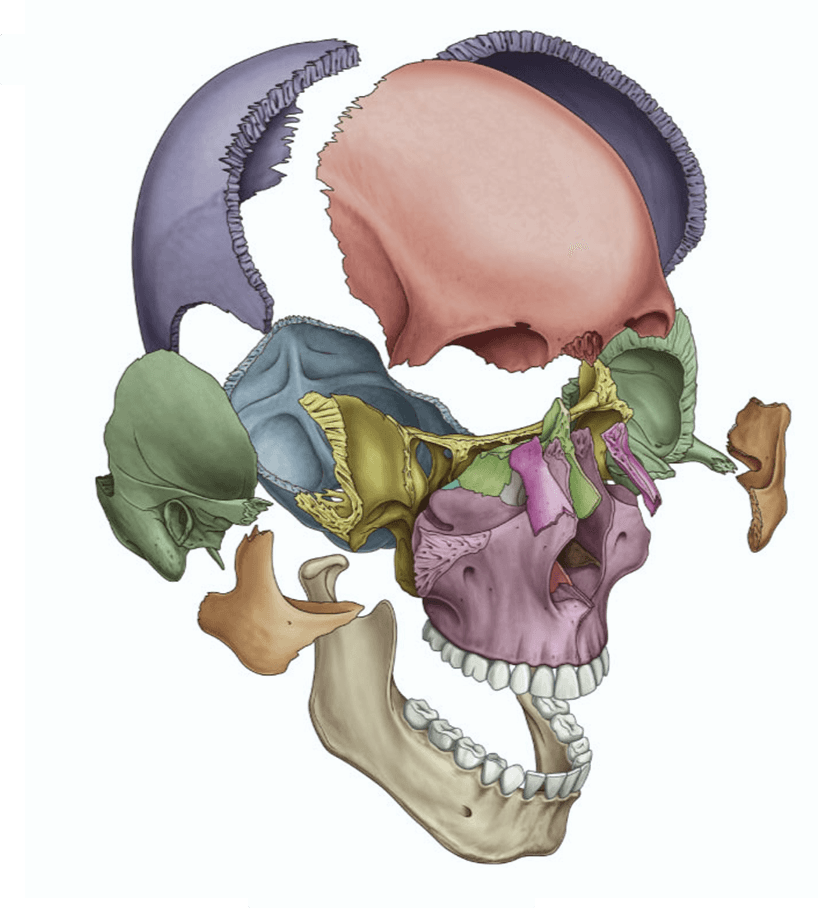 Quantos ossos conformam a cabeça?
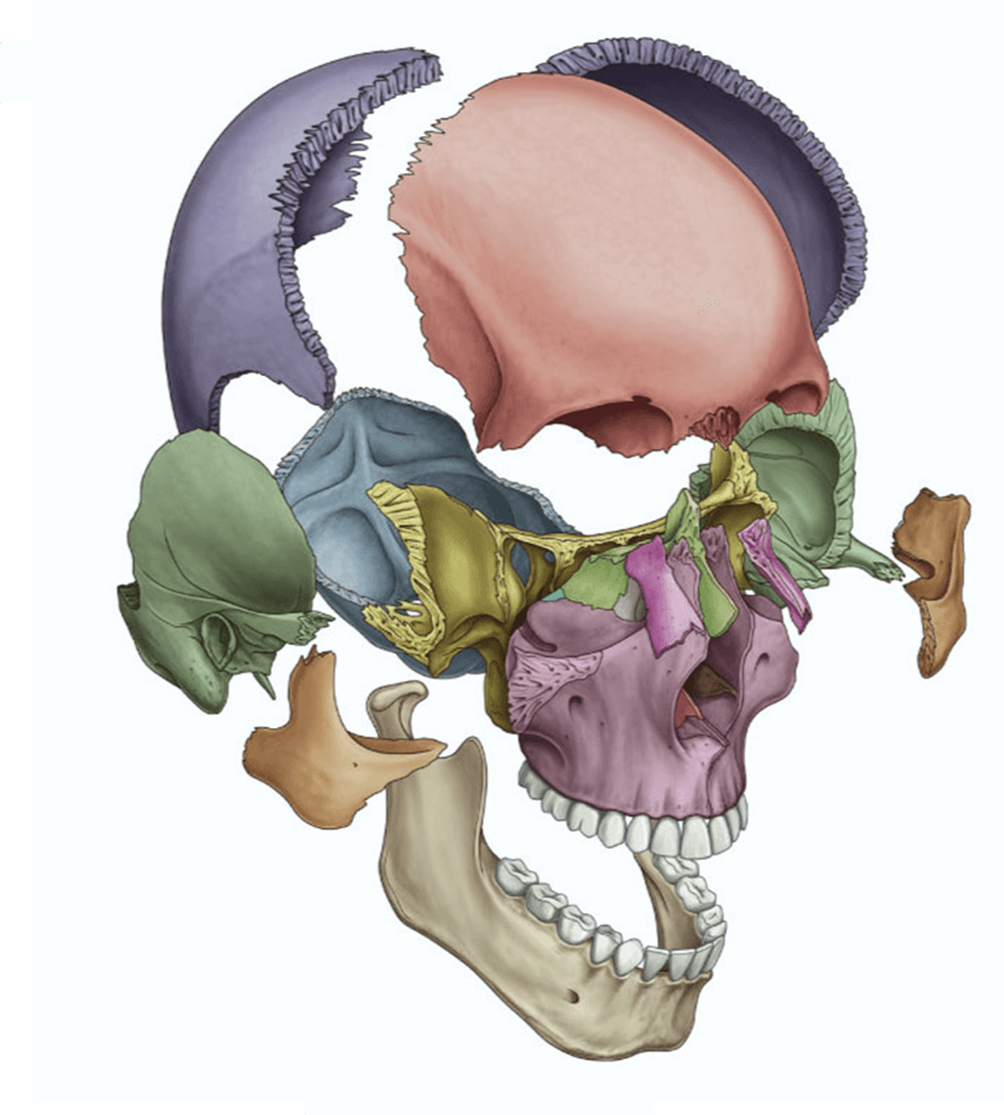 Cabeça:
Frontal (1)
Occipital (1)
Parietal (2)
Temporal (2)
Esfenoide (1)
Etmoide (1)
Face:
Nasais (2)
Lacrimais (2)
Maxila (2)
Zigomáticos (2)
Palatinos (2)
Conchas Nasais Inferiores (2)
Vómer (1)
Mandíbula (1)
Relação craniofacial
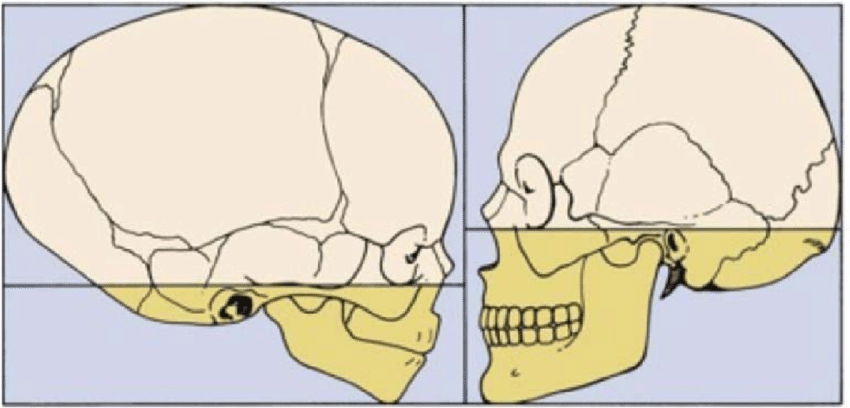 1,5
9,5
[Speaker Notes: O CeD acontece de forma gradual e harmônica ate atingir a fase adulta 
Um bebê nasce com 350 ossos no corpo. Mas um idoso morre com apenas 206. É que vários deles vão “se soldando” ao longo da vida. Por exemplo: num adulto, a mandíbula é um único osso, mas até os 2 anos de idade ela é formada por duas partes. Até os 5, o osso frontal também são duas metades. E, durante a fase embrionária, o occipital é dividido em quatro]
Conceitos básicos
padrão
Variabilidade
Ritmo
padrão
Proporcionalidade
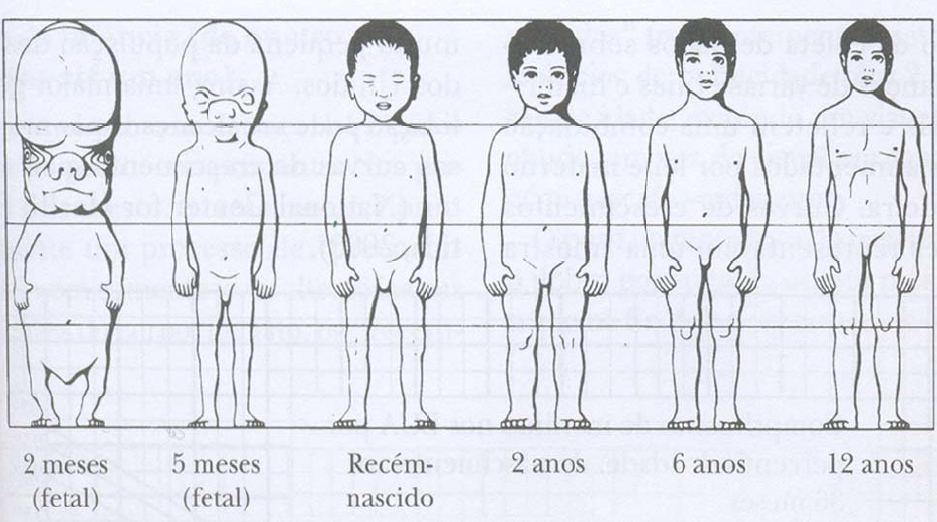 Eixo cefalocaudal de Crescimento
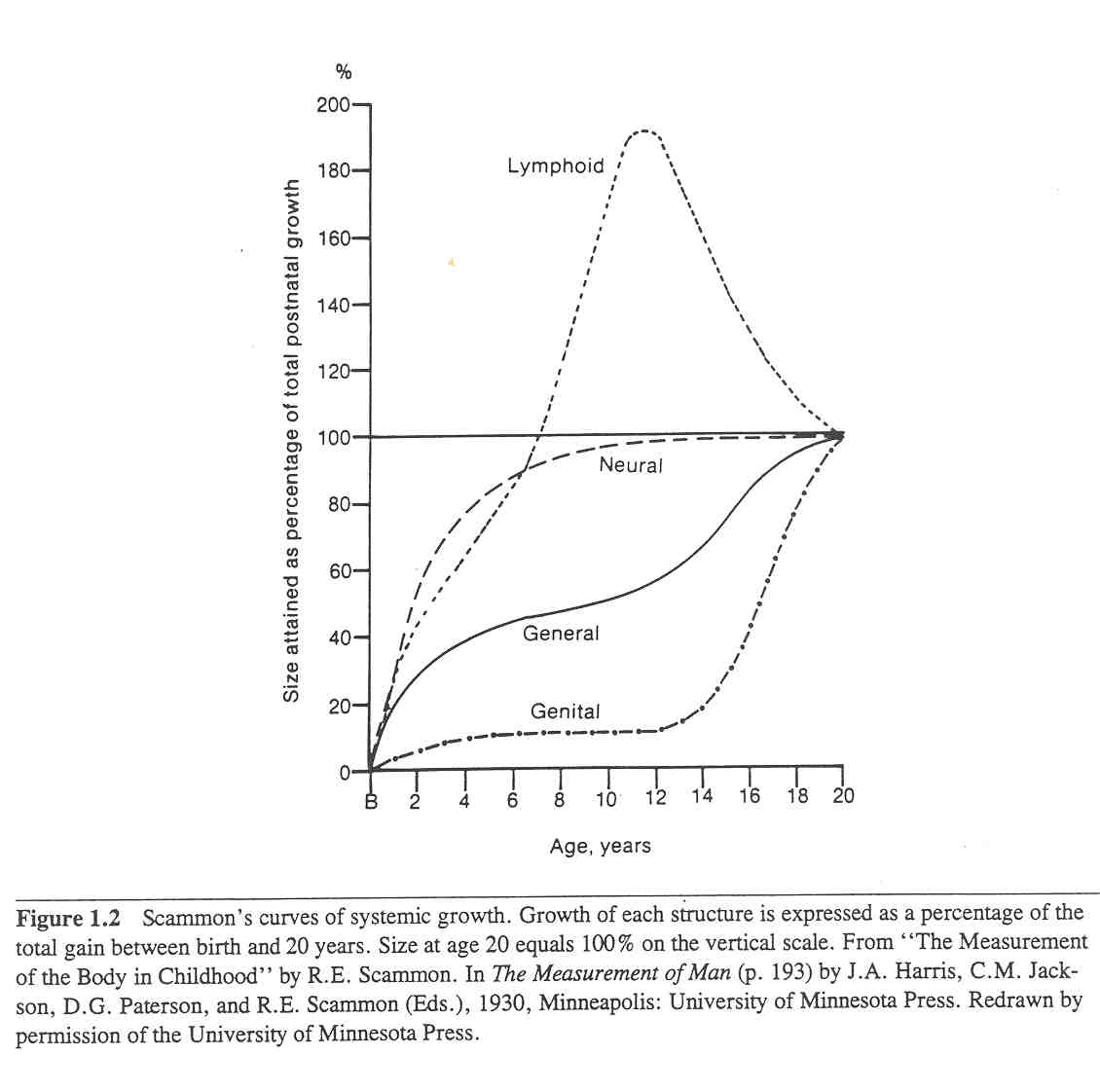 padrão
Curvas de Scammon: Crescimento dos quatro principais sistemas de tecidos do corpo
[Speaker Notes: À medida que as 
crianças crescem, 
suas dimensões 
externas se 
modificam. Sendo 
acompanhadas por 
alterações na 
estrutura e função de 
tecidos e órgãos 
internos, que refletem 
a aquisição gradativa 
de competência 
fisiológica.]
Variabilidade
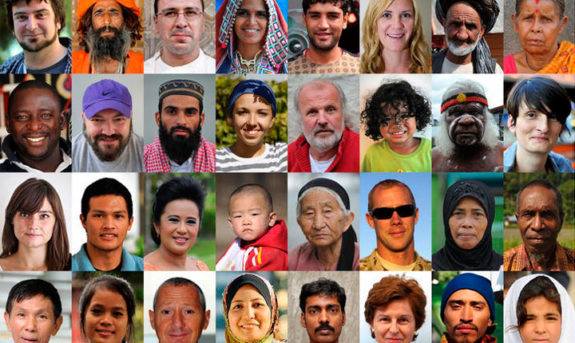 Grande numero de variações genéticas
[Speaker Notes: À medida que as 
crianças crescem, 
suas dimensões 
externas se 
modificam. Sendo 
acompanhadas por 
alterações na 
estrutura e função de 
tecidos e órgãos 
internos, que refletem 
a aquisição gradativa 
de competência 
fisiológica.]
Ritmo
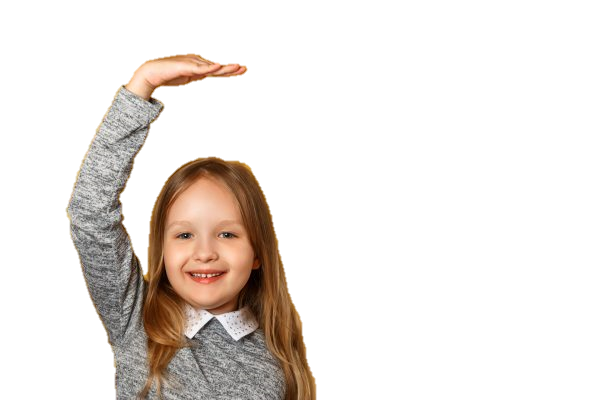 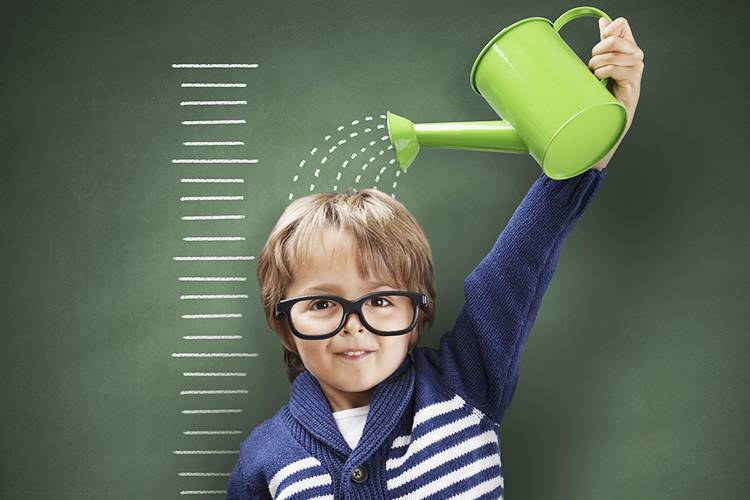 Variações de Crescimento (surto)
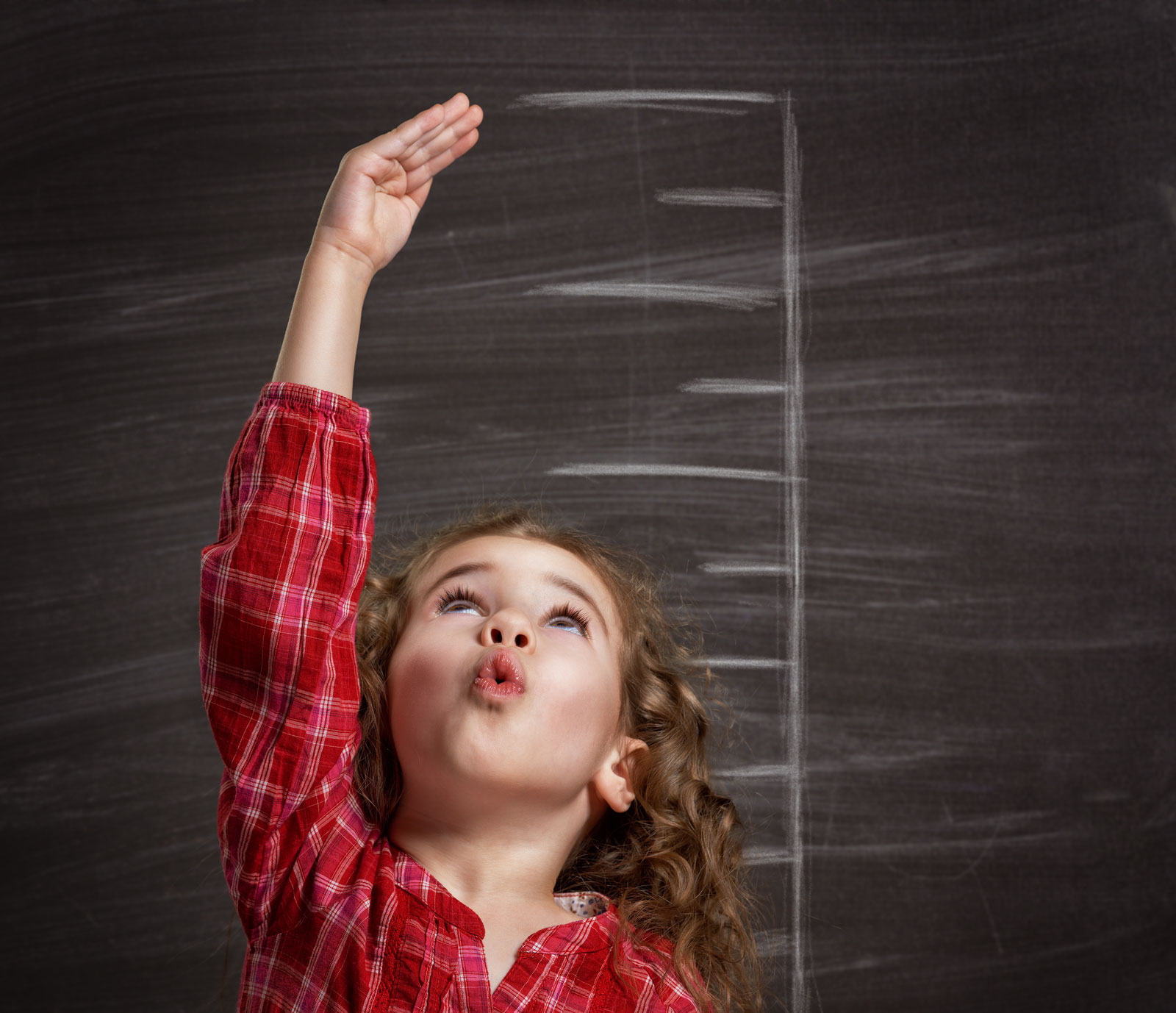 Ritmo
Meninas atingem uma maturidade mais precoce
[Speaker Notes: á um dimorfismo sexual, 
sendo que as meninas param de crescer e amadurecem ma
is precocemente que os 
meninos]
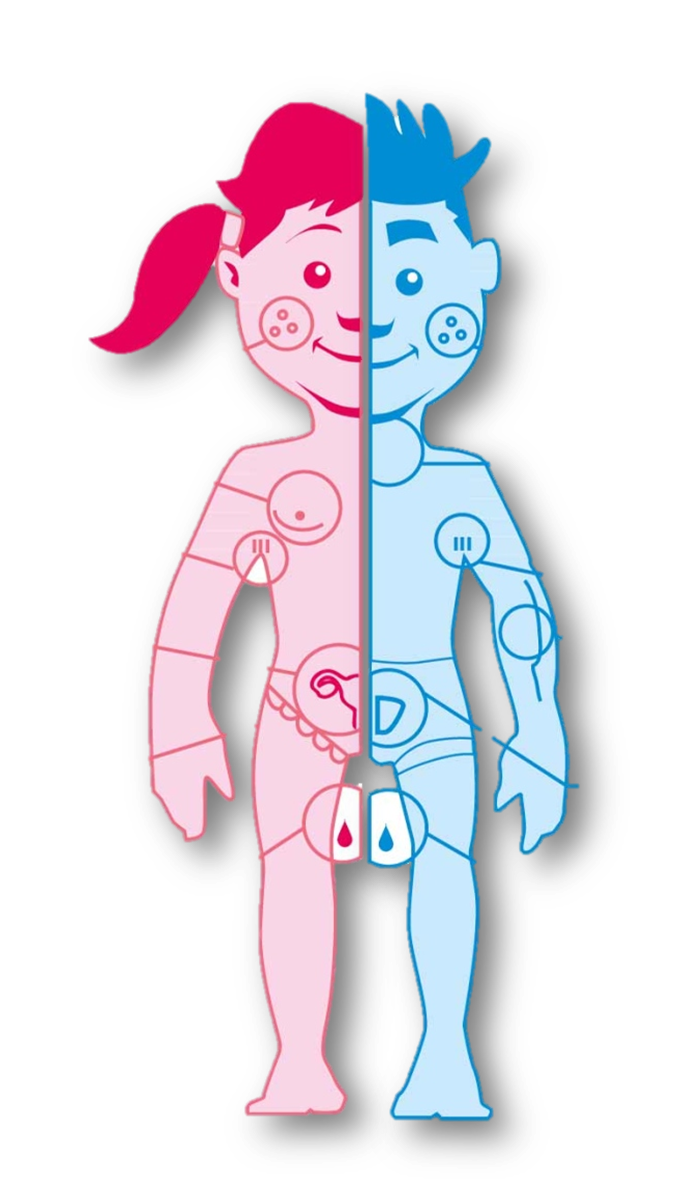 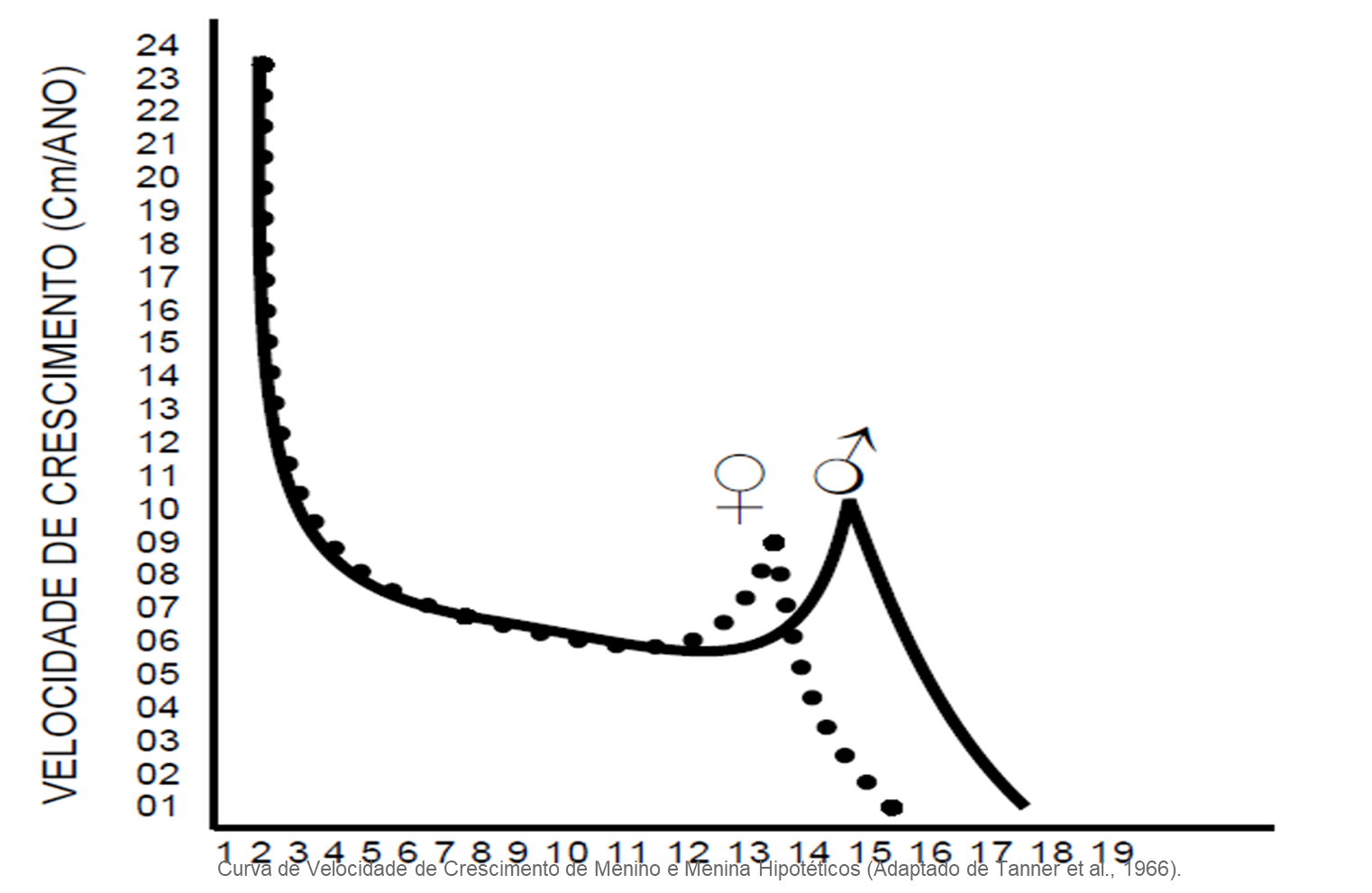 8 - 13 anos
9 - 14 anos
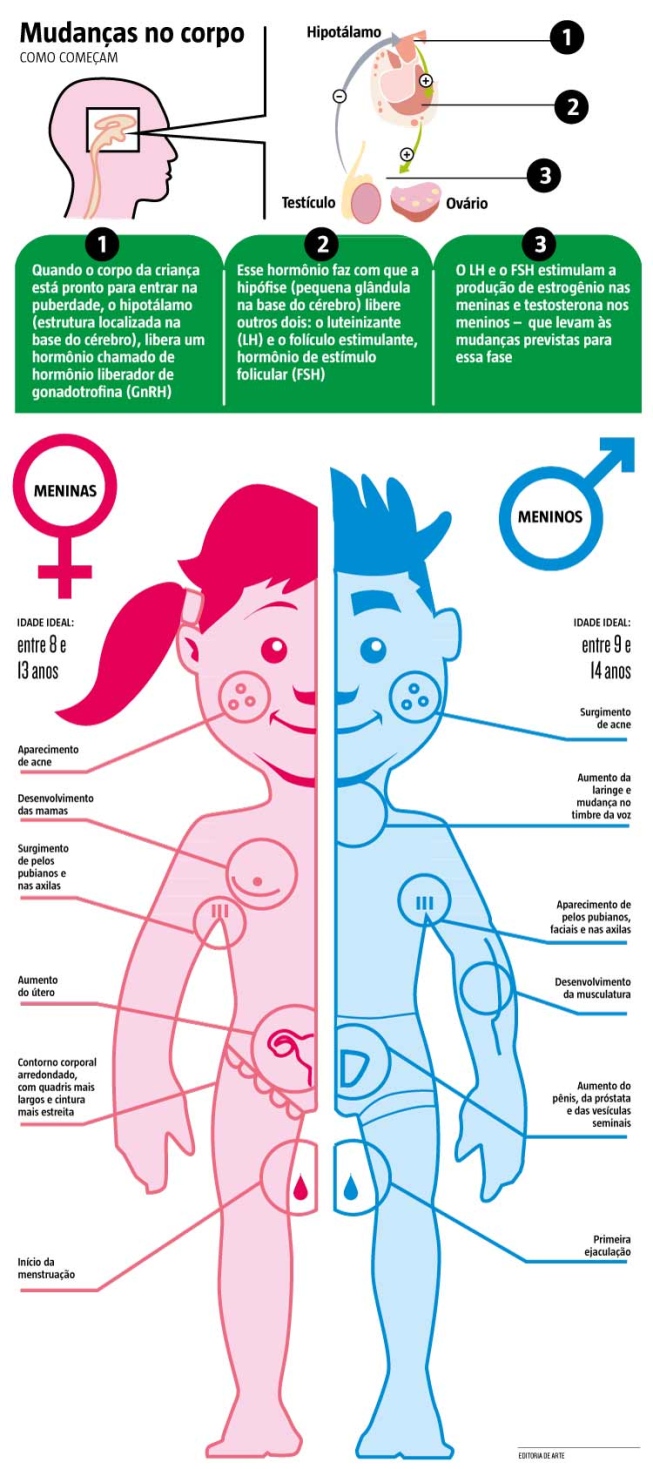 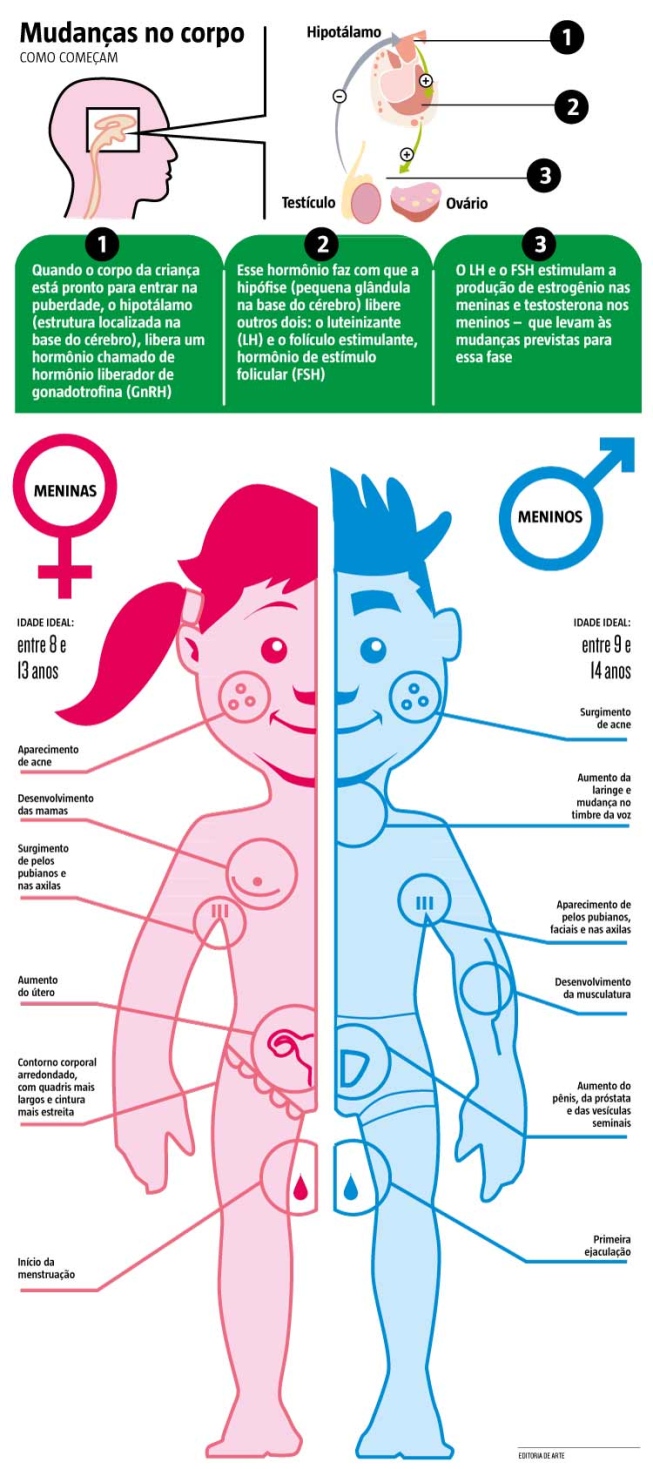 Melhor época de inicio de tratamento e o tipo de contenção
[Speaker Notes: as mudanças físicas da adolescência influenciam significativamente a cara e a dentição. Os principais parâmetros do desenvolvimento dentofacial durante a adolescência são a passagem da dentição mista para a permanente, a aceleração do ritmo geral de crescimento facial e o crescimento diferenciado dos maxilares. É algo de elevada importância na programação do tratamento ortodôntico

“A menstruação é a fase final do desenvolvimento da menina. Depois disso, ela só cresce mais três a cinco centímetros. Por isso, é importante detectar o problema e bloquear a ação dos hormônios para que a criança não fique menor que as outras da mesma idade”, explica.

Segundo o endocrinologista pediátrico Luis Eduardo Calliari, professor da Faculdade de Medicina da Santa Casa de São Paulo, meninas que tiveram a primeira menstruação antes dos 8 anos continuam a se desenvolver somente até os 10 ou 11. Enquanto isso, as que apresentam a menarca na idade ideal mantêm o crescimento físico por até mais três anos, ou seja, até completarem 14.

Observa-se, para qualquer grupo populacional, que o estirão feminino ocorre cerca de dois anos mais cedo e é menos intenso que o estirão masculino. Ocorre mais cedo, pois as meninas iniciam a puberdade aproximadamente um ano antes dos meninos e, é menos intenso pois a velocidade máxima de crescimento no sexo feminino é de cerca de 9 cm por ano enquanto que no sexo masculino aproximadamente 10,3 cm por ano.]
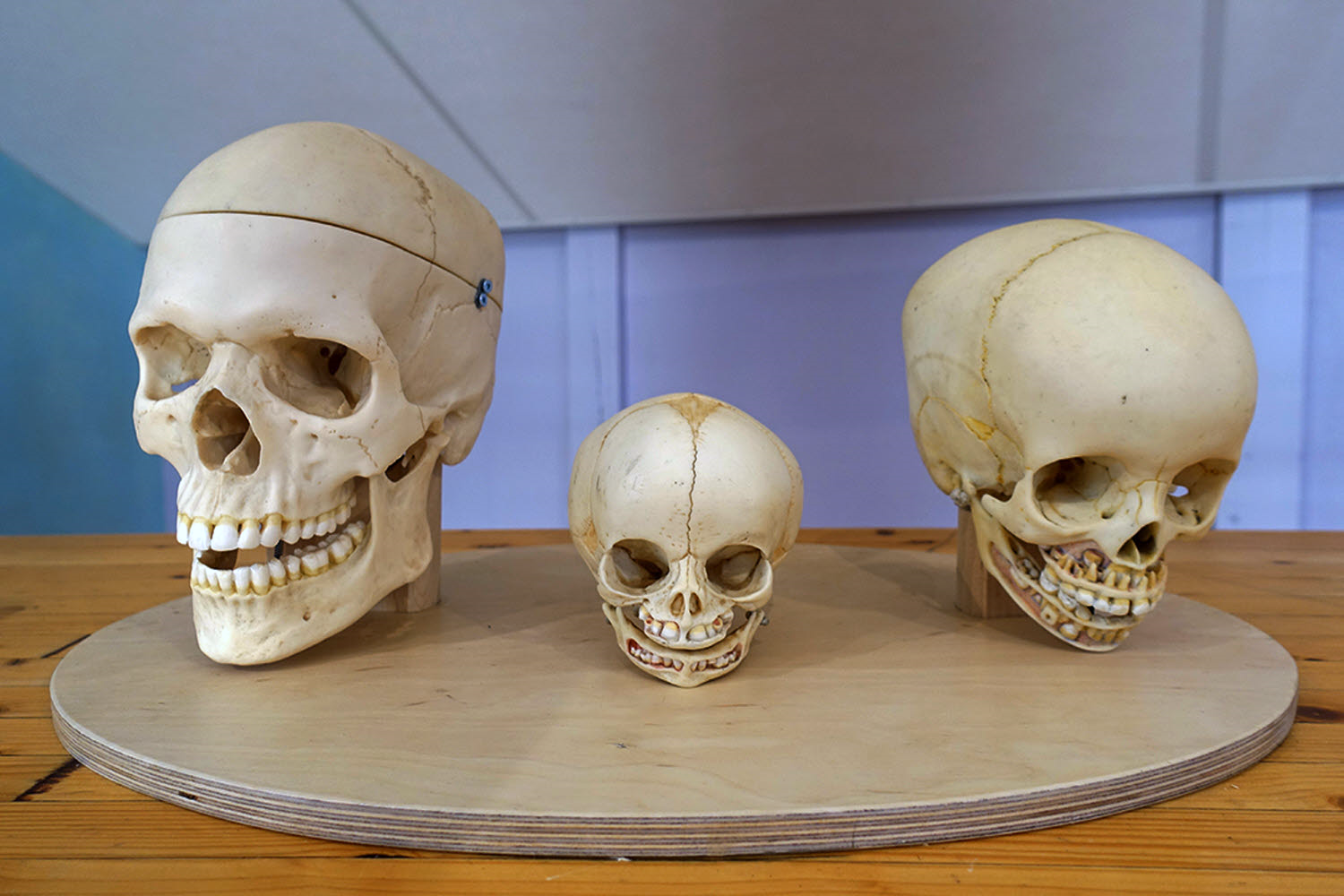 Nem todos os tecidos crescem ao mesmo tempo, ou na mesma quantidade

Mas, um padrão geralmente é previsível
[Speaker Notes: O formato quadrado do rosto masculino é basicamente uma questão de ângulos maiores nos ossos. A massa craniana deles é mais comprida e maciça, e a protuberância occipital (o osso “pontudo” acima do fim da coluna) é mais pronunciada. Nas mulheres, a mandíbula é mais arredondada e pontiaguda e a região das sobrancelhas no osso frontal é menos destacada]
Tipos de ossificação
Ossificação
INTRAMEMBRANOSA
ENDOCONDRAL
[Speaker Notes: No primeiro caso, o tecido ósseo surge aos poucos em uma membrana de natureza conjuntiva, não cartilaginosa.

Na ossificação endocondral, uma peça de cartilagem, com formato de osso, serve de molde para a confecção de tecido ósseo. Nesse caso, a cartilagem é gradualmente destruída e substituída por tecido ósseo.]
INTRAMEMBRANOSA
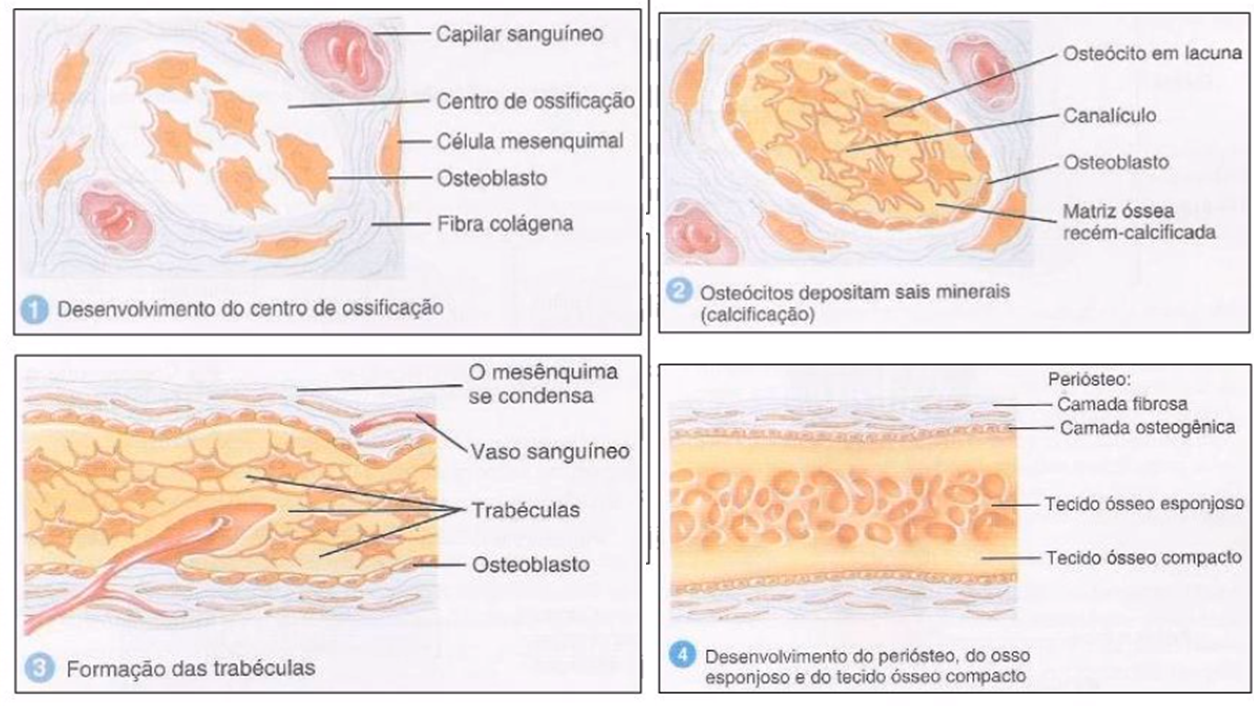 Ocorre na membrana conjuntiva de revestimento e tem início pela diferenciação de células osteoprogenitoras (células indiferenciadas) em grupos de osteoblastos.

Processo pelo qual são formados os ossos chatos do crânio, contribuindo também para o crescimento em espessura dos ossos longos.
[Speaker Notes: núcleos de ossificação, que se expandem e se juntam ao longo do tempo

A formação óssea membranosa ocorre a partir de uma condensação do tecido conjuntivo membranoso, na qual as células mesenquimatosas diferenciam-se em osteoblastos que produzem a substância óssea extracelular, denominada matriz osteoide. Essa matriz sofre calcificação, tendo como resultado o tecido ósseo. Esse osso neoformado é constituído pela combinação da matriz mineralizada e dos osteoblastos enclausurados (que agora recebem o nome de osteócitos) dentro dela. Os tecidos ósseos depositados pelo periósteo, pelo endósteo, pelas suturas e pela membrana periodontal são de formação intramembranosa.  
Ossificação Intramembranosa: ocorre em áreas de tensão —> demais ossos da face]
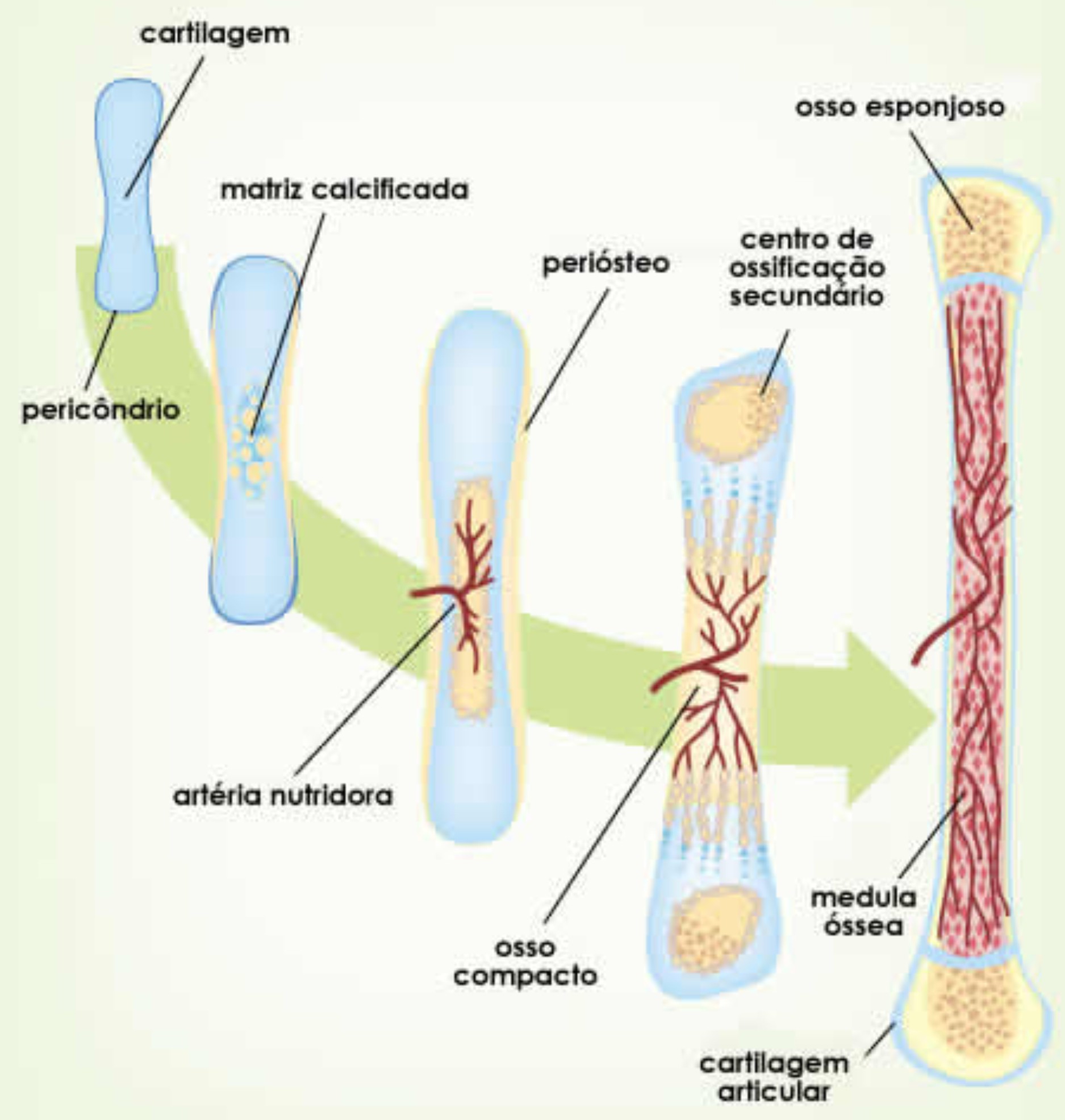 endocondral
Processo muito mais lento e que ocorre do centro para as extremidades do osso.  

Inicialmente há um crescimento intersticial, em que as células mesenquimais se diferenciam em condroblastos, estes começam a produzir uma matriz cartilagínea de tal forma que ficarão, posteriormente, aprisionados nessa matriz denominada cartilagem de crescimento.  Essa cartilagem posteriormente é invadida e substituída por tecido ósseo, denominado osso endocondral. 

Mediante esse processo são formados o côndilo mandibular e a base craniana
[Speaker Notes: O tecido mesenquimal original se transforma em cartilagem. B Ocorre em regiões envolvidas em altos níveis relativos de compressão. B É encontrada em articulações móveis e em algumas partes da base do crânio. B A cartilagem cresce por aposição (ação da membrana condrogênica) e intersticialmente (divisão dos condrócitos e adição da matriz intercelular). B As cartilagens de crescimento aparecem onde o crescimento linear em direção da pressão é necessário, permitindo que o osso aumente em direção à área de força.

Na primeira etapa do processo, a cartilagem hialina sofre alterações, com hipertrofia dos condrócitos; redução e calcificação da matriz cartilaginosa, com a formação de tabiques e apoptose dos condrócitos. Em seguida, as cavidades deixadas pela morte dos condrócitos são invadidas por capilares sanguíneos, que trarão células mesenquimais indiferenciadas do tecido conjuntivo adjacente para o interior das cavidades. Essas células irão se diferenciar em osteoblastos, que passarão a secretar matriz óssea. Assim, passa a haver tecido ósseo onde antes havia cartilagem, com os tabiques servindo de ponto de apoio para a calcificação.]
Mecanismos de crescimento ósseo
Todo o crescimento ósseo é uma mistura de dois processos básicos:
.
Deposição
Reabsorção
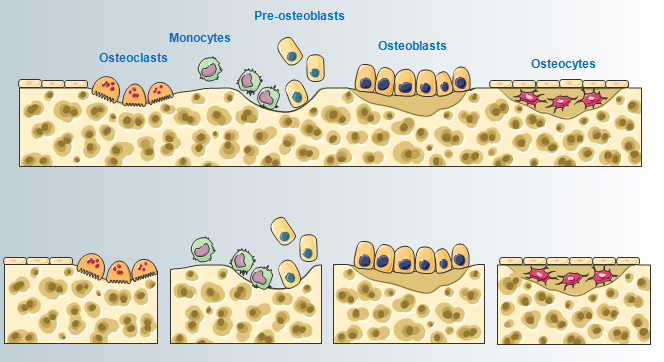 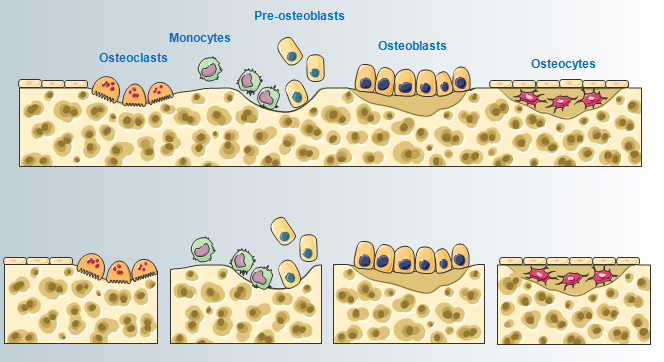 Ocorre na superfície da direção do crescimento.
Ocorre na superfície oposta
[Speaker Notes: Mecanismos do Crescimento ósseo Todo o crescimento ósseo é uma mistura de dois processos básicos: - deposição - reabsorção Que são realizados pelas áreas de Crescimento, que pertencem aos tecidos moles que revestem o osso. Quando a quantidade de deposição é maior que a de reabsorção, ocorre o aumento do osso e o seu deslocamento]
REMODELAÇÃO
DESLIZAMENTO
DESLOCAMENTO
[Speaker Notes: Todo crescimento ósseo ocorre pelos mecanismos básicos]
Remodelação
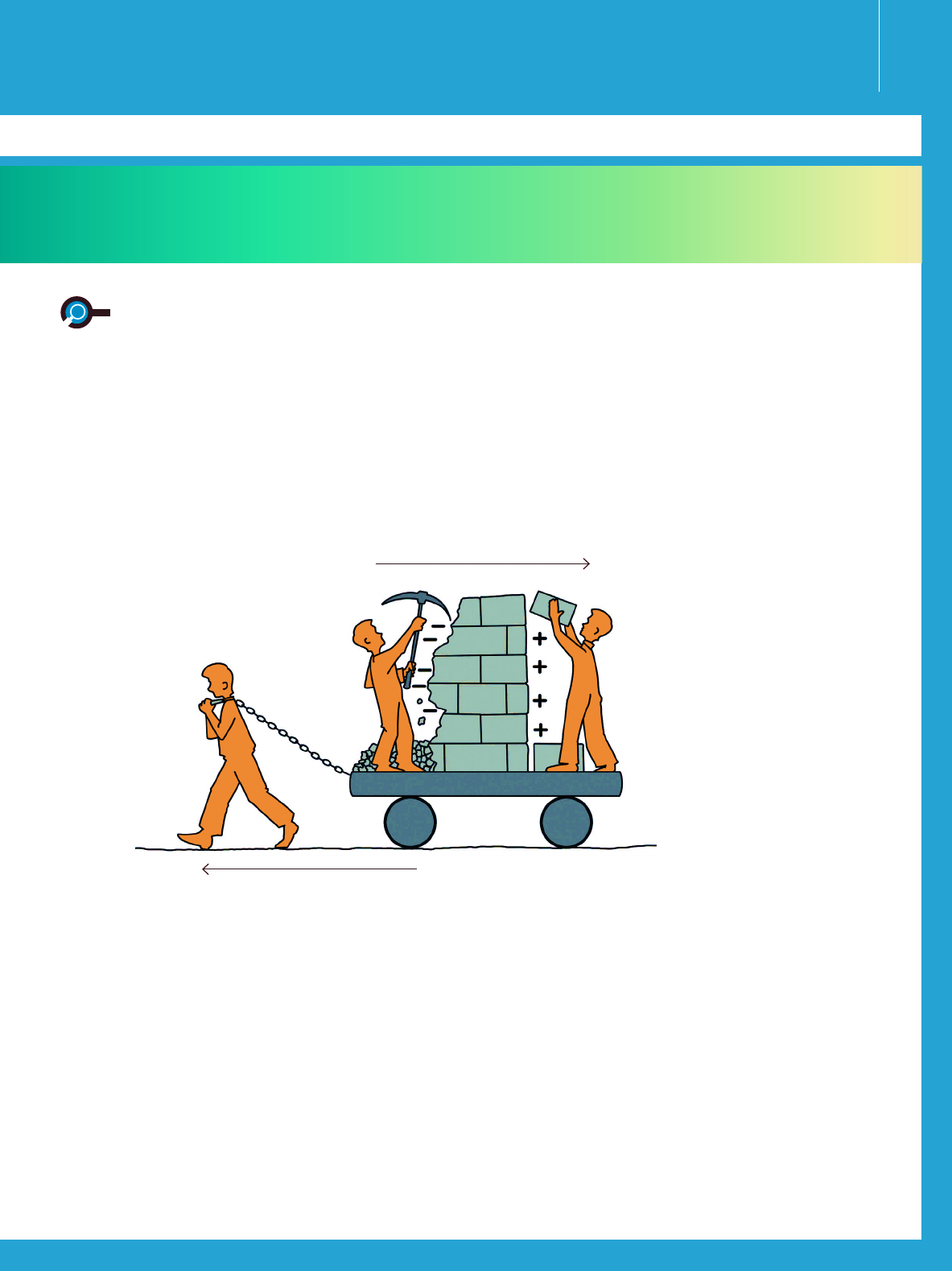 osteoblasto
osteoclasto
Pinzan, baseada em Enlow e Hans
Deslizamento
Movimento gradual  da área de crescimento ósseo provocado pela combinação dos processos de aposição e reabsorção óssea
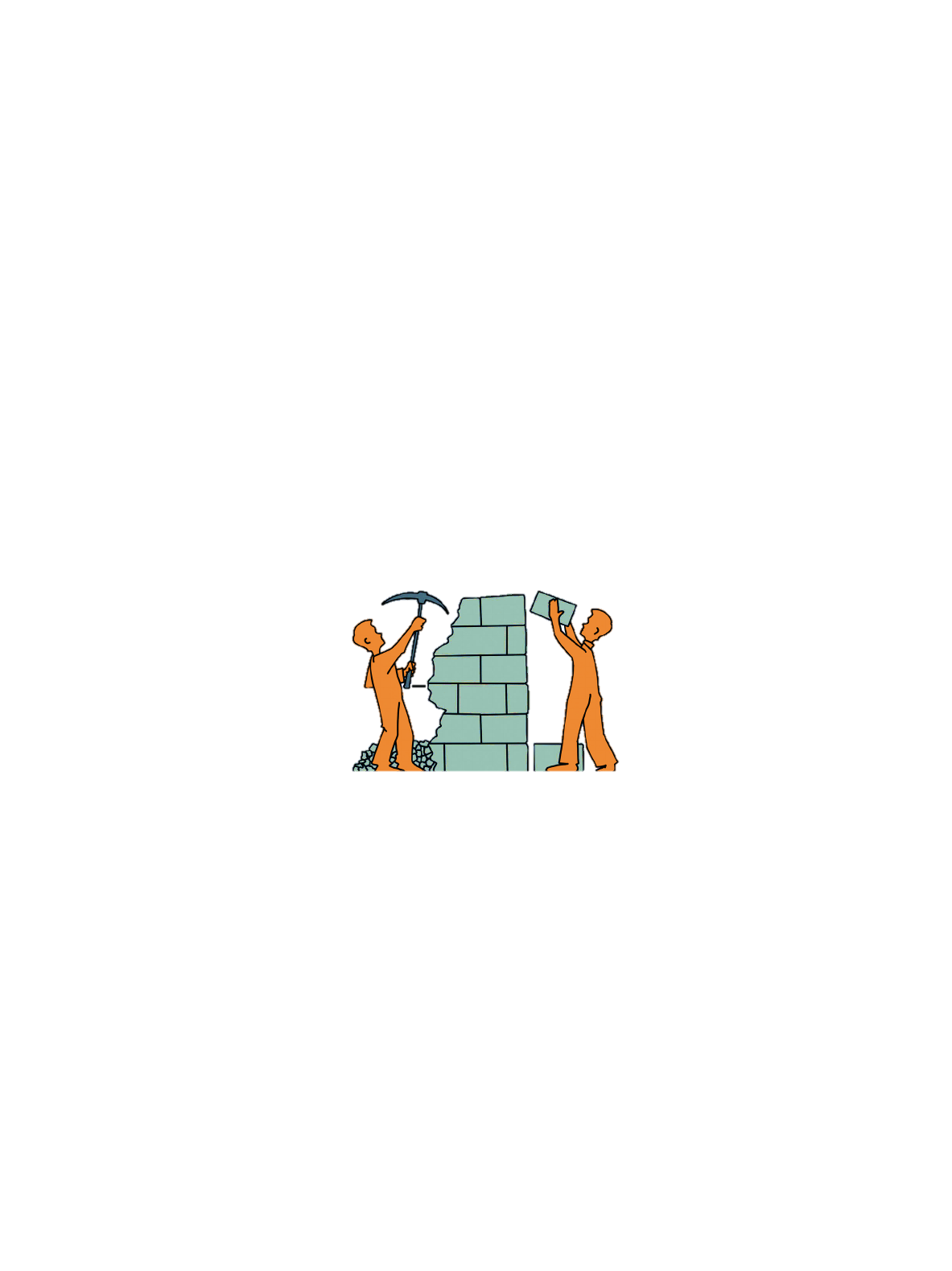 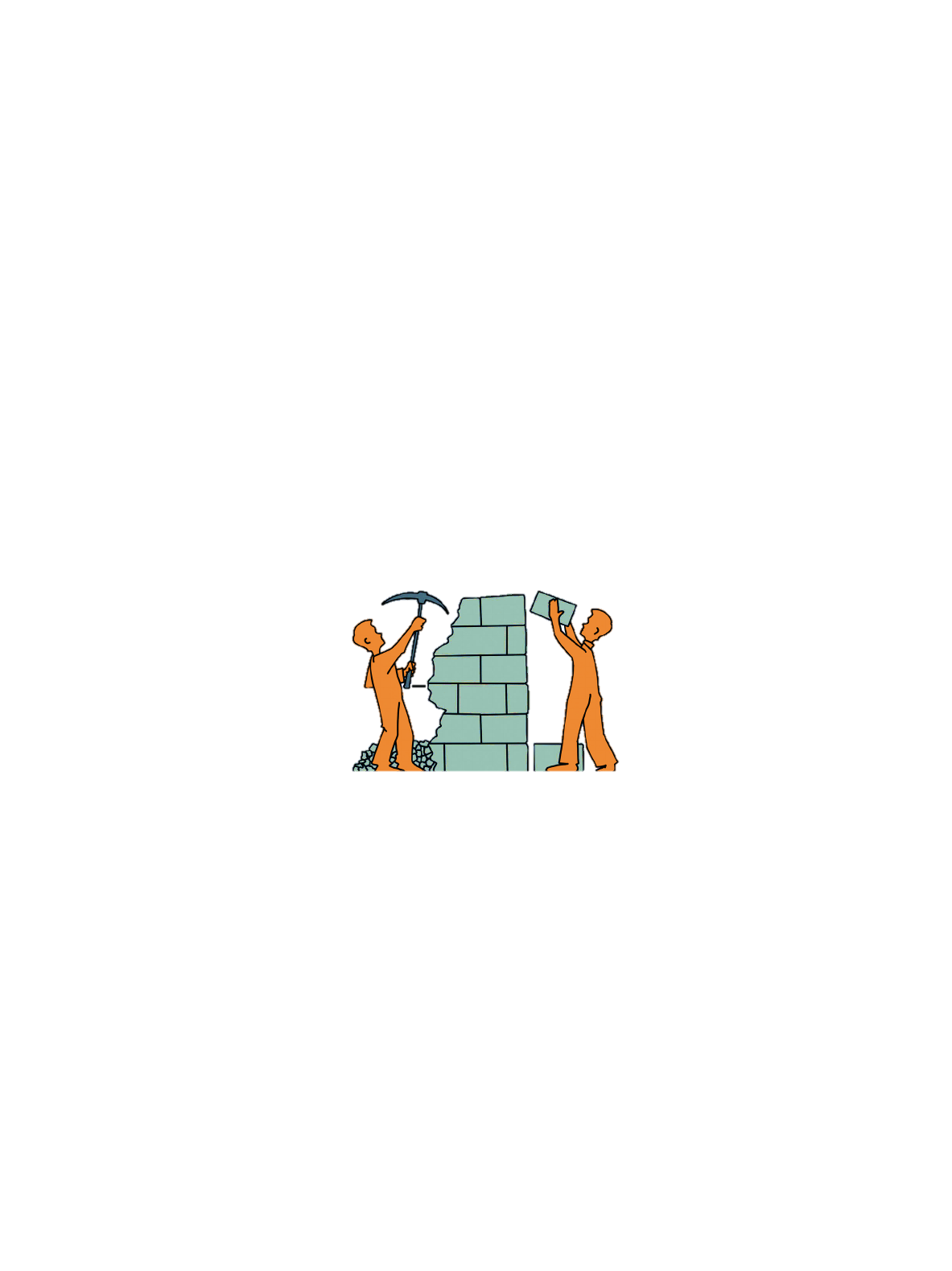 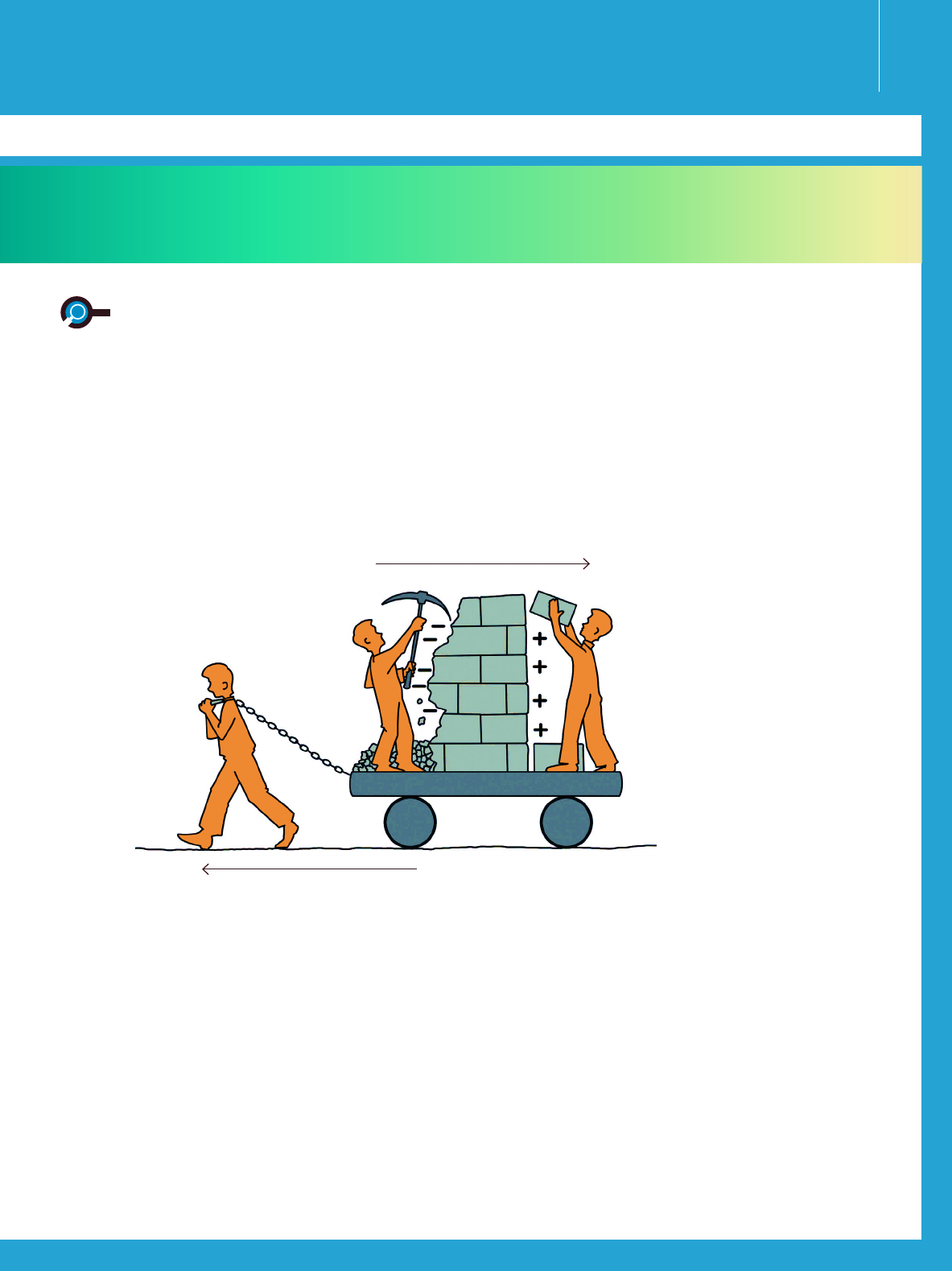 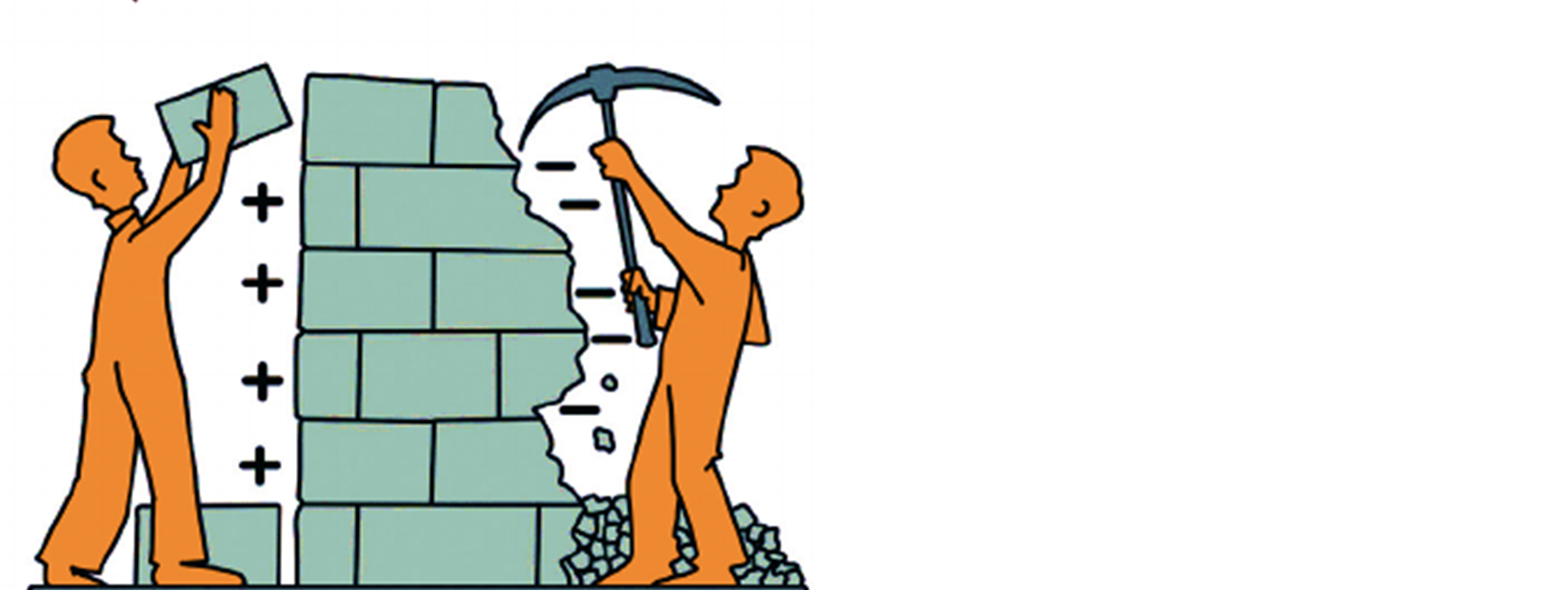 Pinzan, baseada em Enlow e Hans
deslocamento
Movimento de todo o osso como uma unidade
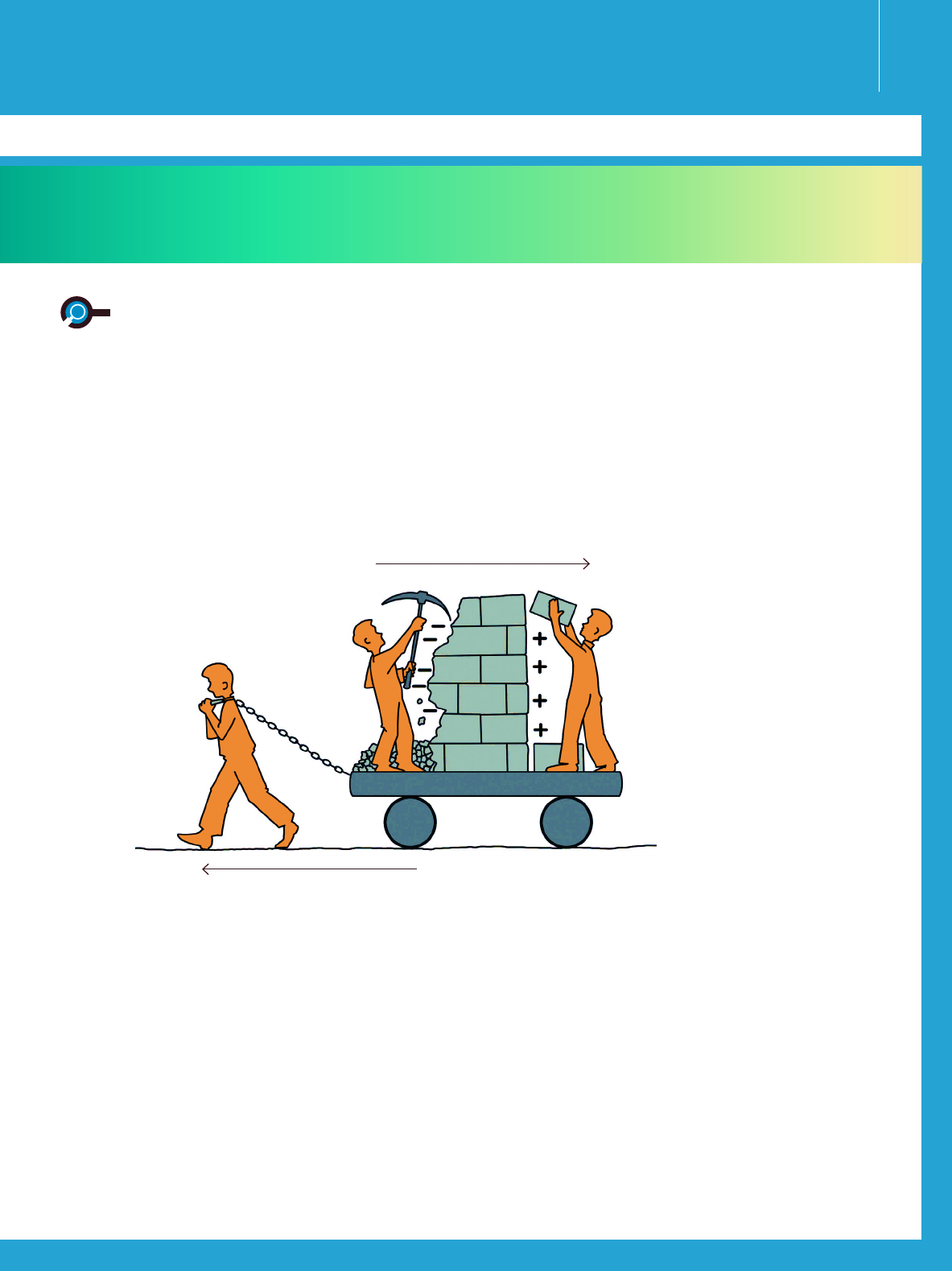 deslocamento
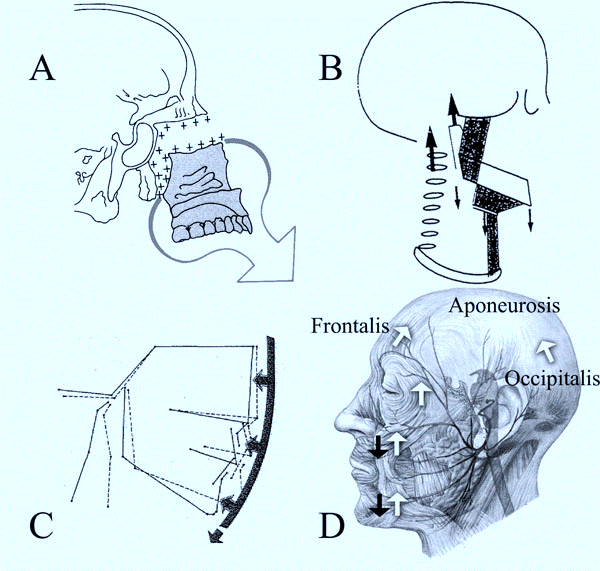 Primário
Conforme o osso cresce em uma determinada direção,  ele se desloca em sentido contrario, afastando-se do osso vizinho
Se dá pelo crescimento de outros ossos relacionados direta ou indiretamente
Secundário
[Speaker Notes: Primário - deslocamento do osso como um todo causado pelo crescimento das matrizes funcionais com ele relacionadas. Secundário - deslocamento do osso em decorrência de alterações de crescimento que estão ocorrendo em outras áreas]
Teorias do crescimento craniofacial
Jhon Hunter 	(1771)					humpry 		(1871)		Sicher 		(1947)		scott 		(1953)	Moss 		(1962)	enlow 		(1965)	Von Limborg 	(1972)	petrovic 		(1974)
Jhon Hunter (1771)	Remodelação óssea
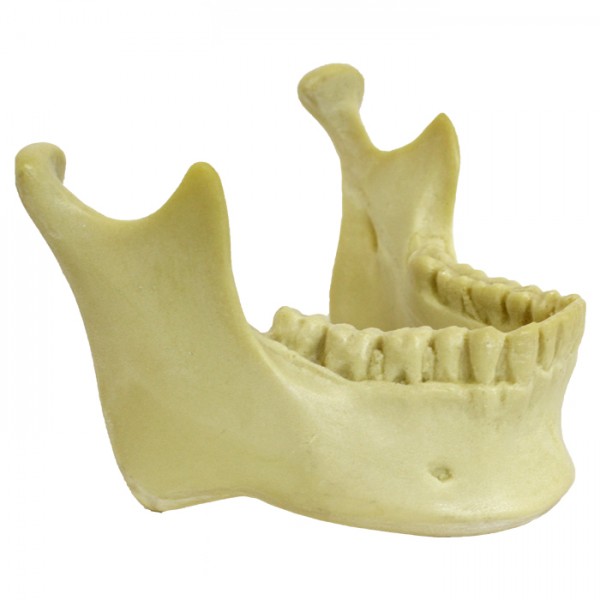 [Speaker Notes: John Hunter, em 1771, foi o primeiro a propor uma teoria para o crescimento craniofacial, baseando-se na capacidade de remodelação óssea.1-4 Suas ideias surgiram quando ao avaliar a porção distal dos segundos molares decíduos em uma mandíbula infantil, supôs que para que houvesse espaço  necessário para os dentes permanentes era preciso que a mandíbula crescesse em direção posterior por reabsorção da borda anterior e aposição óssea da borda posterior do ramo ascendente, e que isso contribuía para o irrompimento dos dentes posteriores permanentes.]
humpry (1871)	implantes em porcos
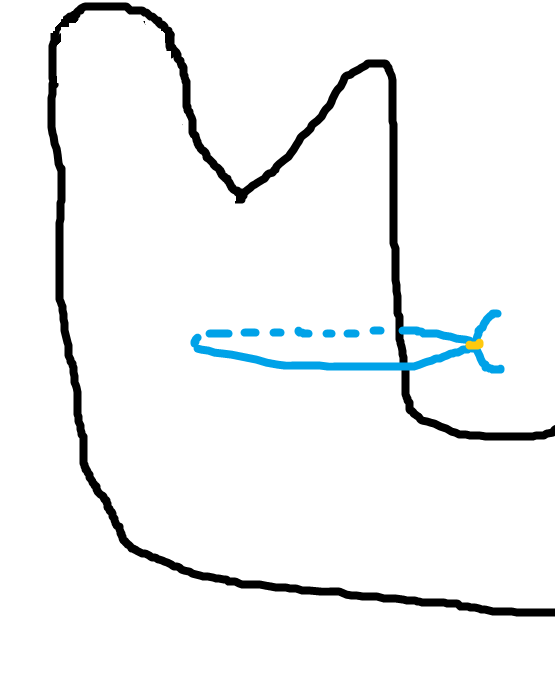 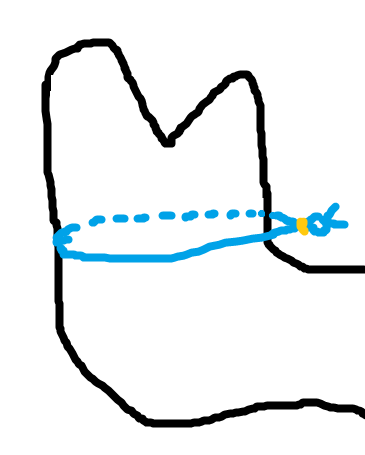 [Speaker Notes: Humphry, em 1871, confirmou essa hipótese utilizando implantes (anéis) metálicos justapostos inseridos nos ramos ascendentes da mandíbula de porcos.1-4]
Sicher (1947) dominância sutural
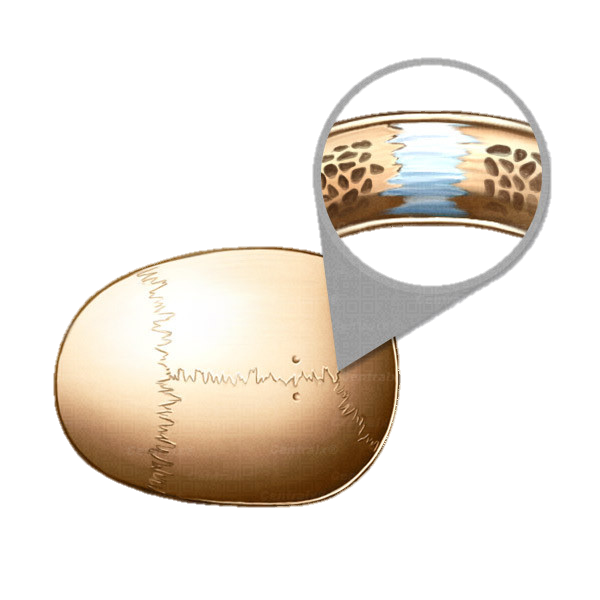 tecido conjuntivo
[Speaker Notes: Sicher, em 1947, deduziu, após muitos estudos histológicos, que as suturas eram responsáveis pela maior parte do crescimento facial, desenvolvendo a teoria da dominância sutural. Ele observou que a proliferação do tecido conjuntivo nas suturas resultava no afastamento dos ossos (criando espaço  entre os ossos para o crescimento aposicional), deslocando-os na direção de menor resistência.1-4]
scott (1953)	 tecido cartilaginoso
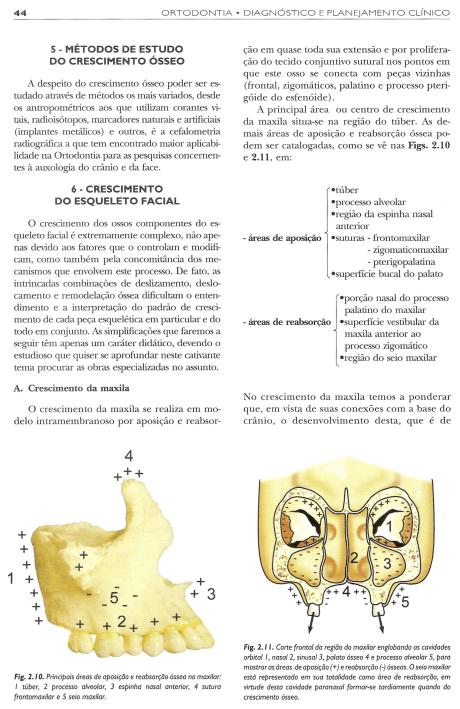 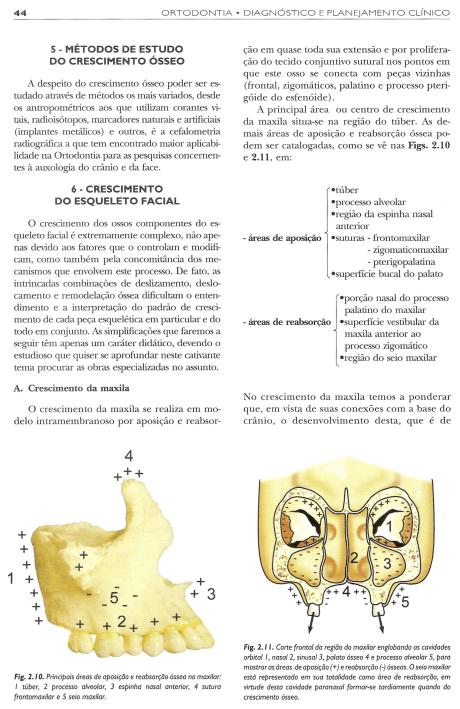 Cartilagem é um tecido mais tolerante à pressão que as suturas vascularizadas e sensíveis e provavelmente possui uma maior capacidade de empurrar outras estruturas
[Speaker Notes: De acordo com Scott (1953) o deslocamento para baixo e para frente da face era primariamente atribuído aos ossos da base do crânio, vômer e septo nasal (que possuem ossificação endocondral).  Segundo Scott,  a cartilagem é um tecido mais tolerante à pressão que as suturas vascularizadas e sensíveis e provavelmente possui uma maior capacidade de empurrar expansivamente todo o complexo nasomaxilar para baixo e para frente. 

Para Scott, todos os tecidos cartilaginosos (septo, côndilo, sincondroses) são centros primários de crescimento, pela habilidade destes tecidos sofrerem expansão intersticial. Secundariamente a esta força gerada pelo crescimento, há deposição ao nível da sutu]
Moss (1962)		matrizes funcionais
O tecido esquelético cresce apenas em resposta ao crescimento do tecido mole.
[Speaker Notes: O tecido esquelético cresce apenas em resposta ao crescimento do tecido mole. 
Segundo Moss (1962), a determinação dos crescimentos ósseo e cartilaginoso é uma resposta ao crescimento intrínseco de estruturas associadas, chamadas por ele de matrizes funcionais, observando que o código genético para o crescimento esquelético está fora do esqueleto ósseo. Para ele, cada componente da matriz funcional desempenha uma função necessária, como respiração, mastigação, fala, enquanto os tecidos esqueléticos apoiam e protegem essas matrizes funcionais associadas. O tecido esquelético cresce somente em resposta ao crescimento dos tecidos moles, e o efeito é uma translação passiva dos componentes esqueléticos no espaço. 1-4]
enlow (1965)	crescimento em “V”
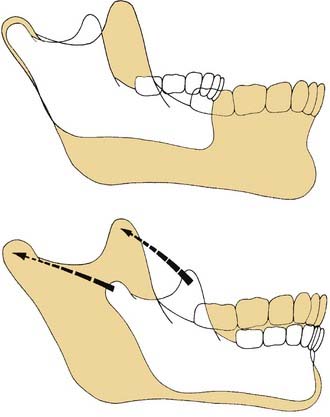 “o crescimento sobre os extremos livres aumenta a distância entre eles mesmos”.
[Speaker Notes: Enlow (1965) desenvolveu a teoria do crescimento em V, que se baseia no princípio de que “o crescimento sobre os extremos livres aumenta a distância entre eles mesmos”. Muitos ossos faciais ou cranianos, ou partes de ossos, têm uma configuração em forma de V. A deposição óssea ocorre no lado interno do V, e a reabsorção acontece na superfície externa. A direção do movimento está voltada para a extremidade ampla do V. Assim, crescimento e alargamento simultâneos se processam por adição de osso na parte interna e remoção na parte externa. A aplicação desse princípio pode ser feita em diversas estruturas da maxila e da mandíbula, como o crescimento da órbita e do palato. 1-4]
Von Limborg (1972)		fatores genéticos e ambientais
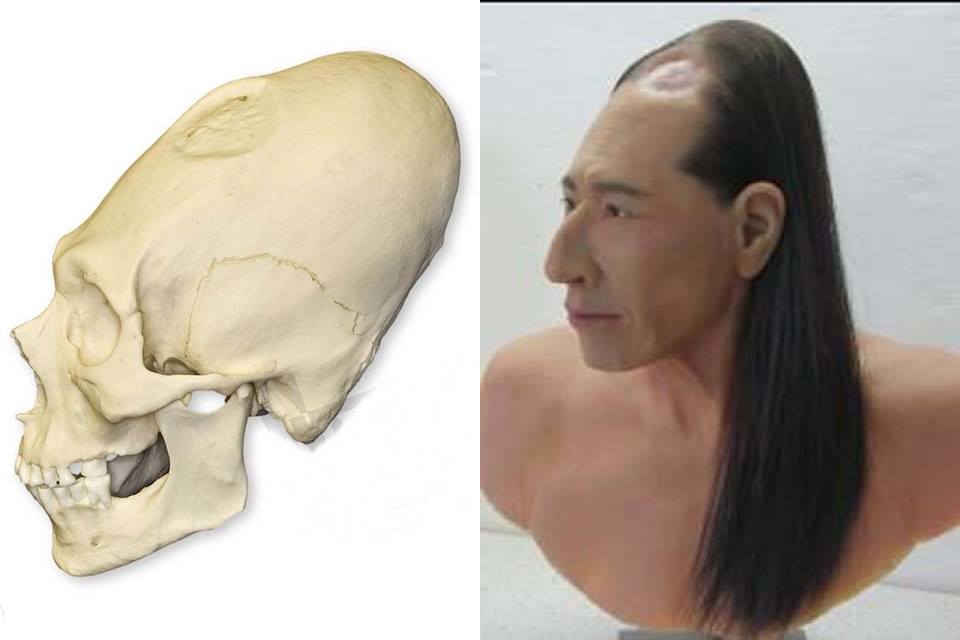 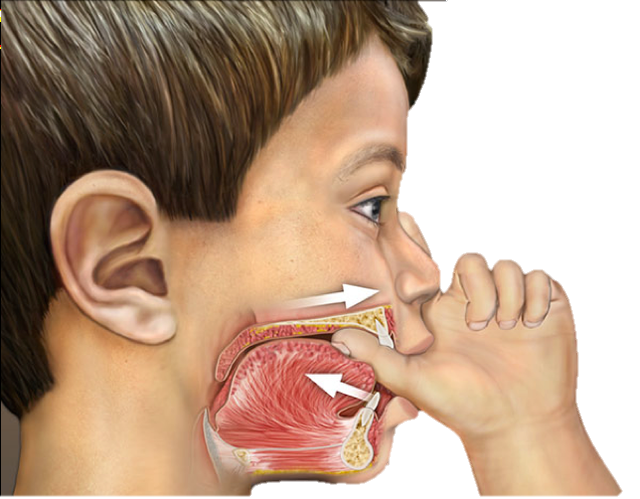 [Speaker Notes: fez uma combinação de várias teorias na tentativa de confrontar e considerar as muitas complexidades envolvidas na regulação do crescimento. De acordo com o pesquisador, o crescimento craniofacial é influenciado por fatores genéticos e ambientais. Faz referência a atuações de hormônios, condições alimentares, hábitos, influências ambientais  e à hereditariedade, que determinam a qualidade e a quantidade de crescimento. Sua interpretação do crescimento divide a cabeça em condrocrânio (ossos da base do crânio) e desmocrânio (calvária e esqueleto facial)]
petrovic 	(1974)	predeterminação não genética
O crescimento das várias regiões craniofaciais é fruto da interação de uma série de mudanças causais e mecanismos de feedback.
[Speaker Notes: De acordo com a teoria de Petrovic (1974), o crescimento das várias regiões craniofaciais é fruto da interação de uma série de mudanças causais e mecanismos de feedback. Petrovic, em seus estudos, detectou uma predeterminação não genética no comprimento final  da mandíbula, em que a direção e a magnitude da variação do crescimento condilar foram percebidas como respostas quantitativas ao aumento da maxila. Essas ideias permitem um maior entendimento da ação dos aparelhos ortopédicos no crescimento mandibular.]
Crescimento da abóbada e da base craniana
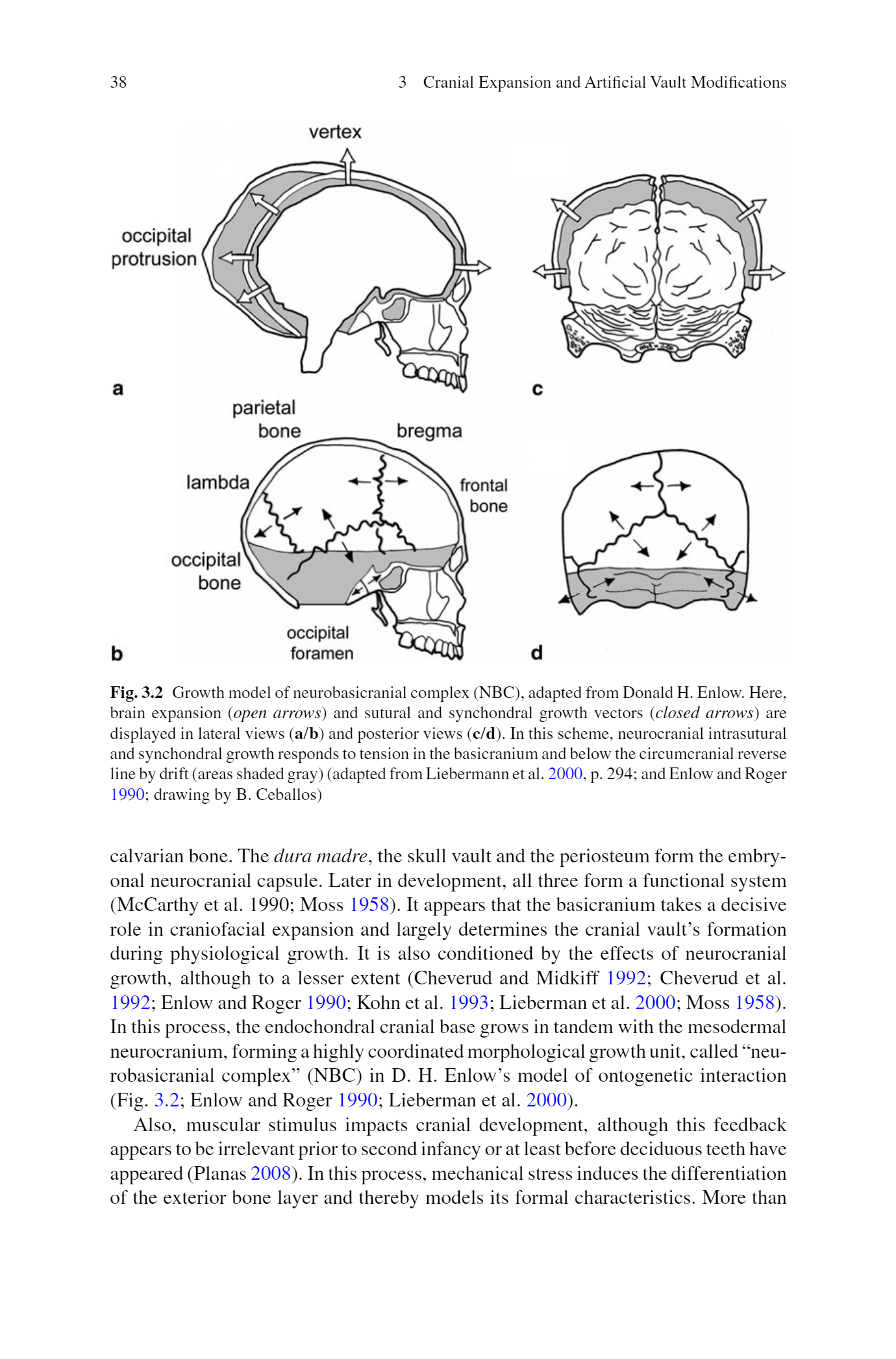 Aumento de volume do cérebro.
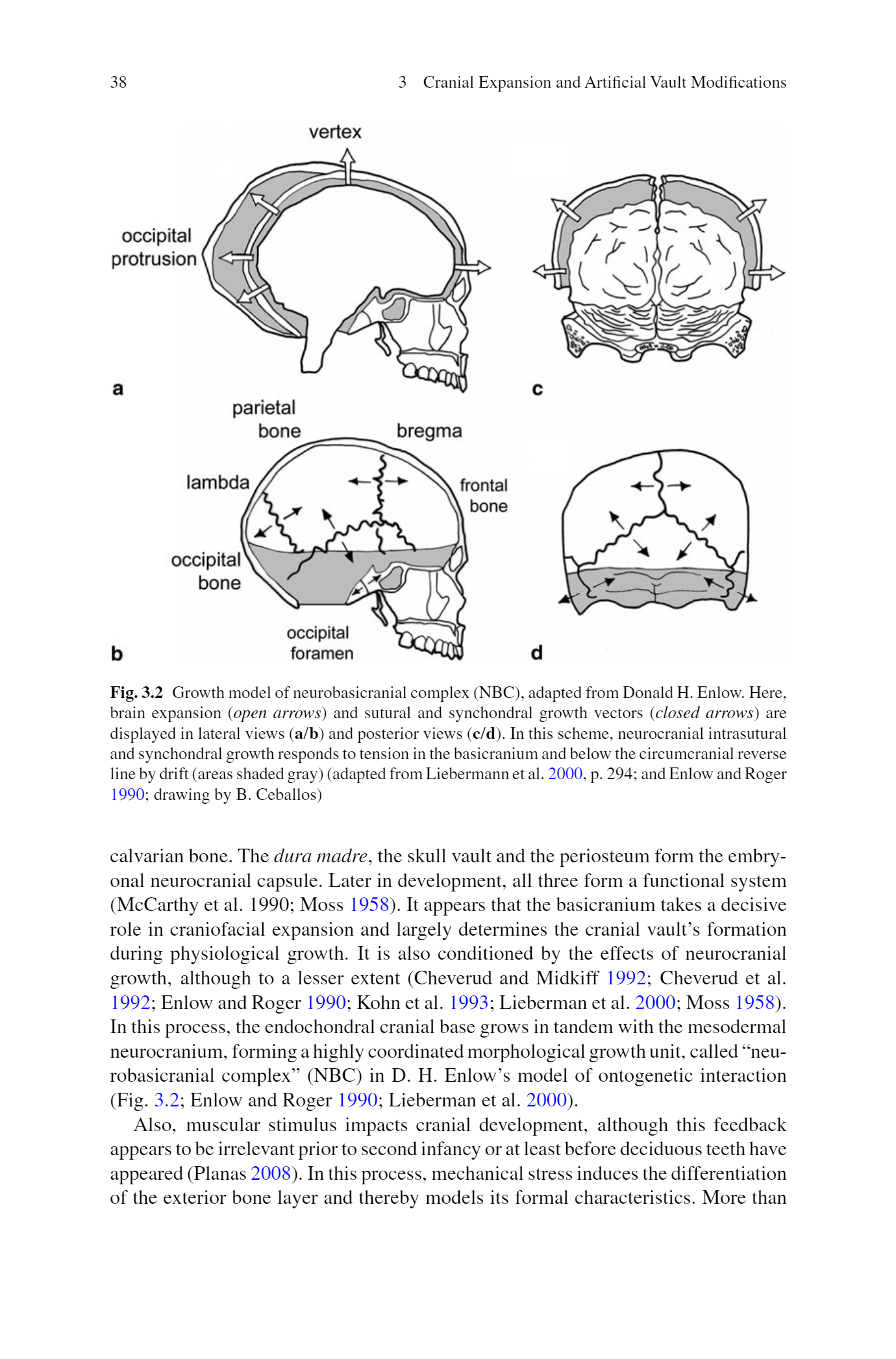 Ossos se expandem em altura, largura e profundidade.
[Speaker Notes: Crescimento guiado pelo aumento de volume do cérebro
O deslocamento primário de cada osso gera tensão nas suturas, que resulta em neoformação óssea nas bordas dos ossos articulados.
Ossos que o recobrem se expandem em altura, largura e profundidade (suturas, fontanelas e alongamento das sincondroses)
Além do próprio processo de deslizamento da remodelação óssea (aposição na superfície externa e reabsorção na interna) 
O cérebro tem grande parte do seu crescimento completado na infância, e a abóbada craniana é uma das primeiras regiões do esqueleto craniofacial atingir o tamanho total, embora as suturas fiquem ainda evidentes por algum tempo após o crescimento principal do cérebro ter sido finalizado.]
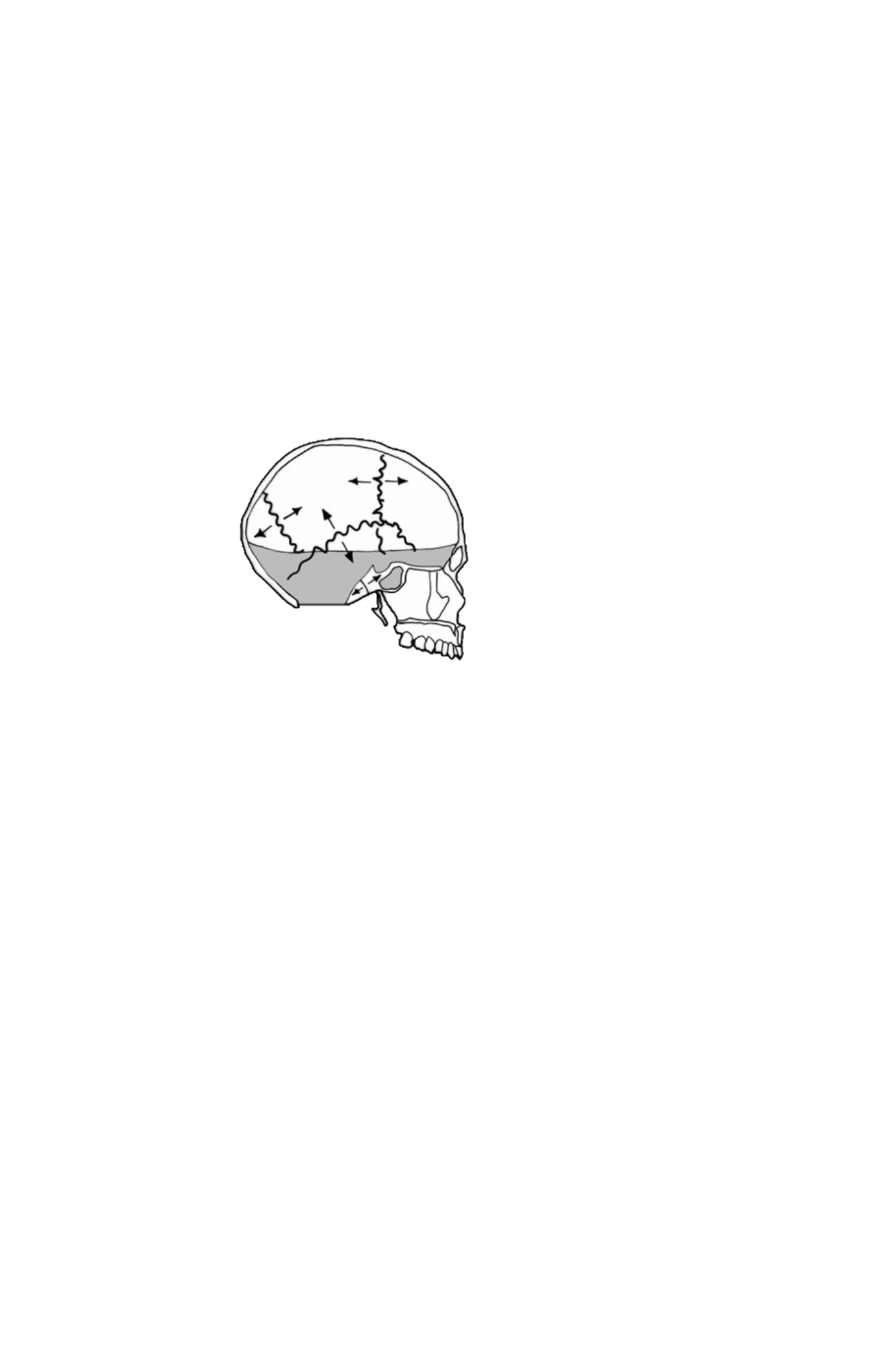 Deslocamento primário gera tensão nas suturas.
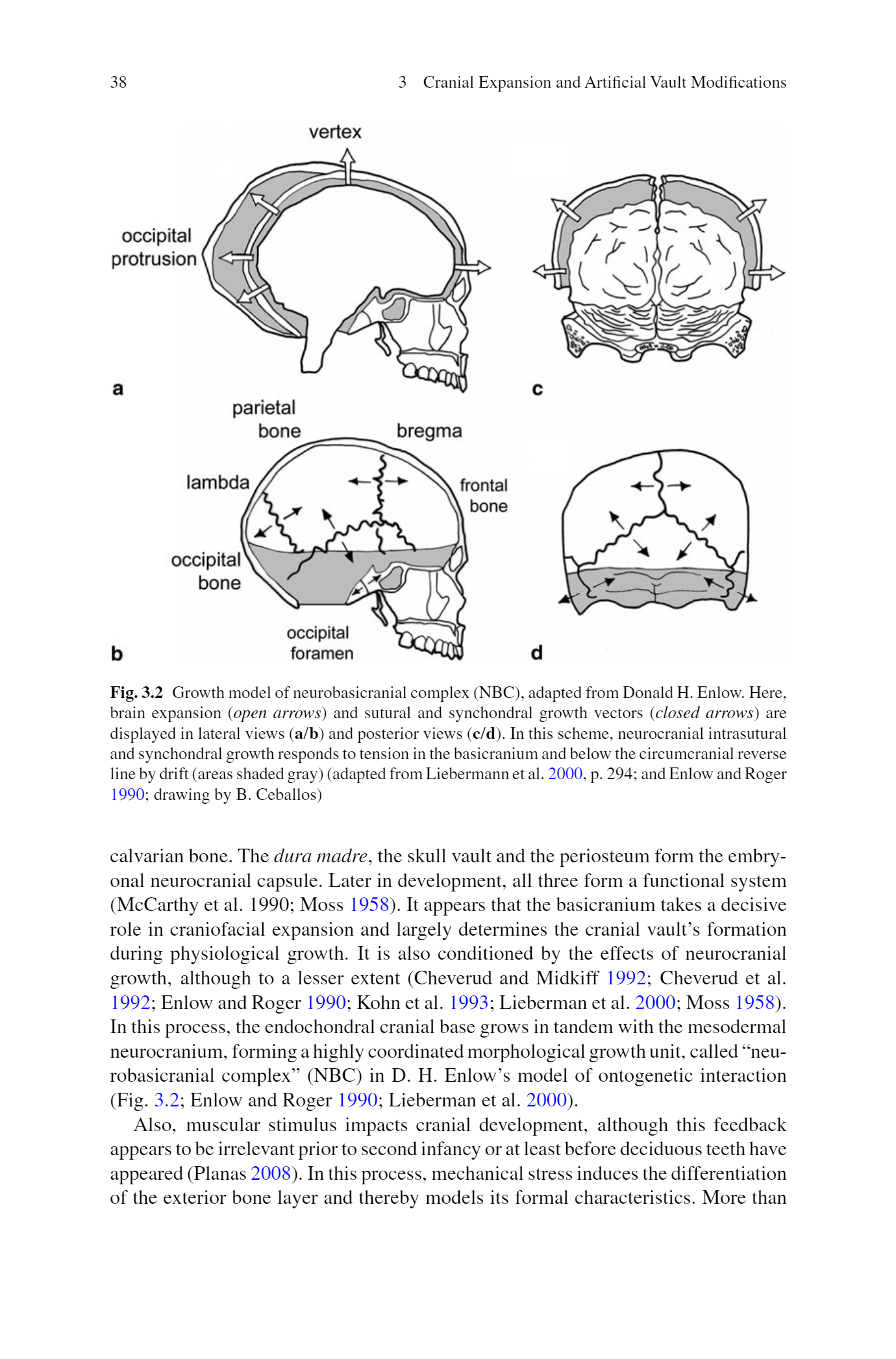 Deslizamento da remodelação óssea
O cérebro tem grande parte do seu crescimento completado na infância, e a abóbada craniana é uma das primeiras regiões do esqueleto craniofacial atingir o tamanho total.
Crescimento da maxila
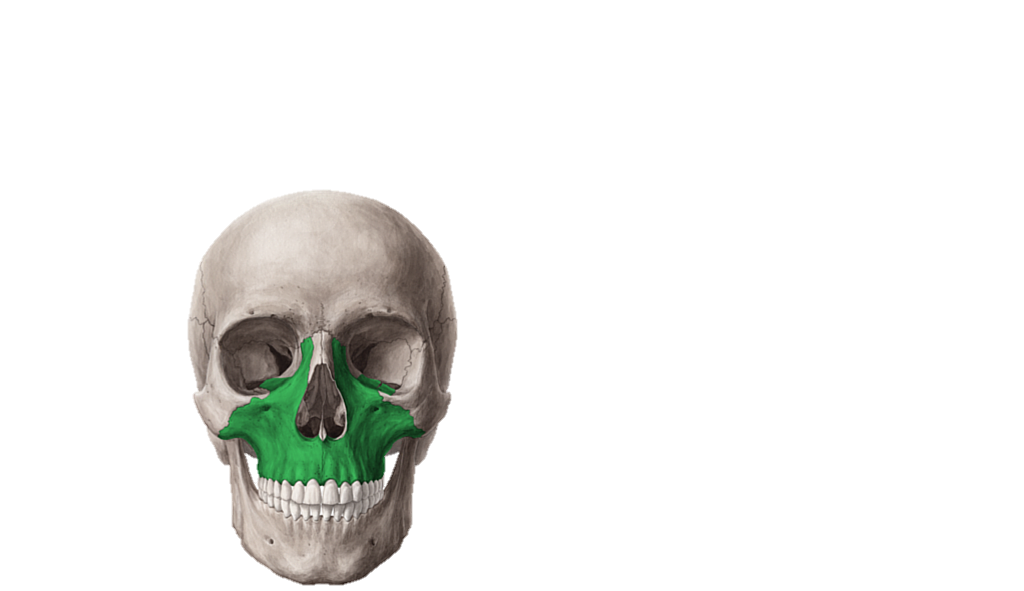 Origem intramembranosa

Conectada ao crânio mediante suturas 

Inserção de músculos
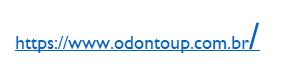 [Speaker Notes: A maxila é um osso de origem exclusivamente intramembranosa que cresce por aposição e reabsorção óssea em quase toda sua extensão e por proliferação de tecido conjuntivo nas suturas que a conectam ao crânio e à base do crânio. Nela estão inseridos músculos (matrizes funcionais) que influenciam a forma final desses ossos, por meio de suas funções variadas.]
Áreas de Aposição e reabsorção
Sutura Frontomaxilar
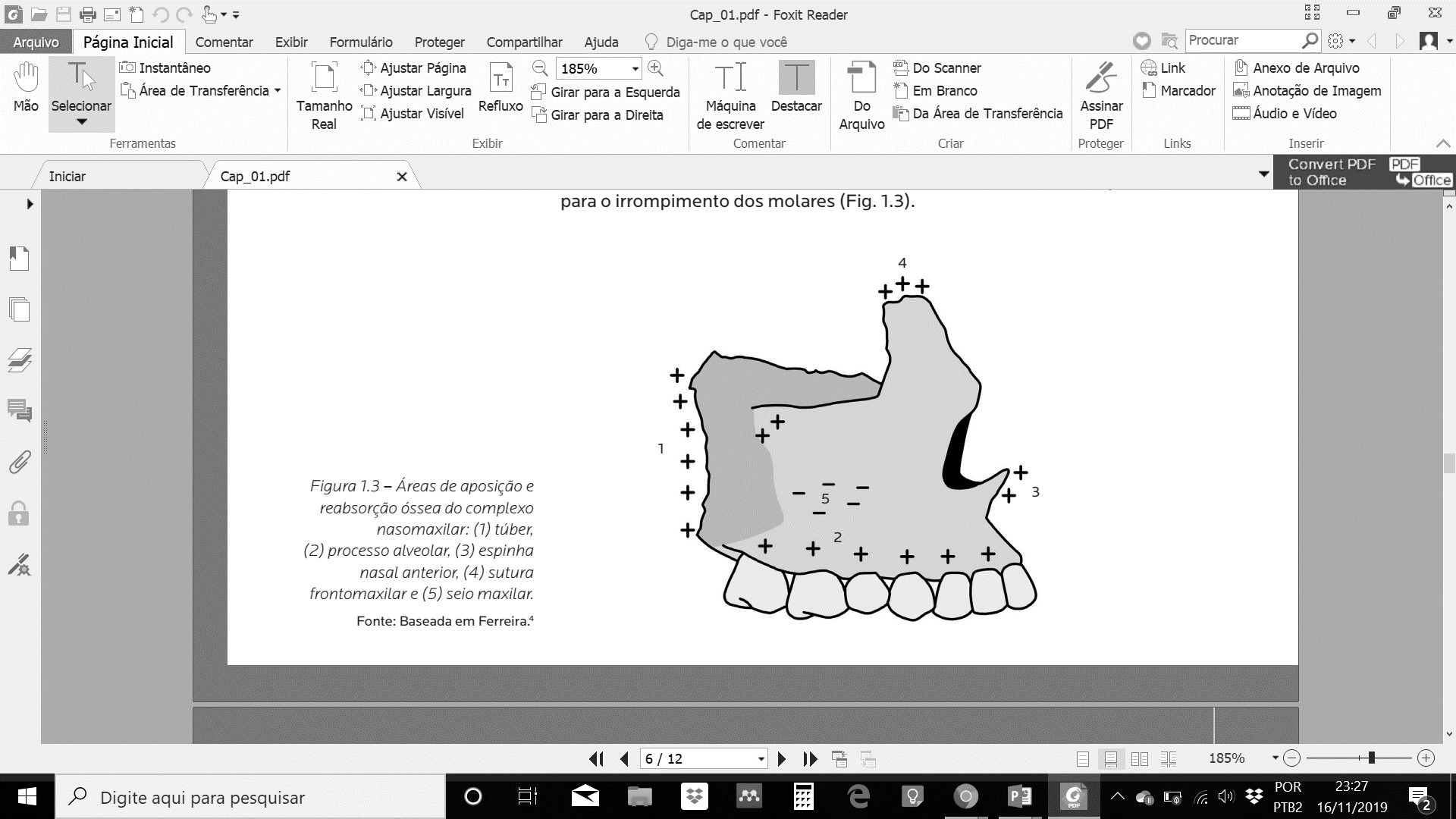 Túber
Seio Maxilar
Espinha Nasal Anterior
Processo Alveolar
[Speaker Notes: A região do túber é a área de maior crescimento da maxila, promovendo o alongamento do arco na porção posterior e aumentando, assim, o comprimento maxilar, proporcionando espaço para o irrompimento dos molares (Fig. 1.3]
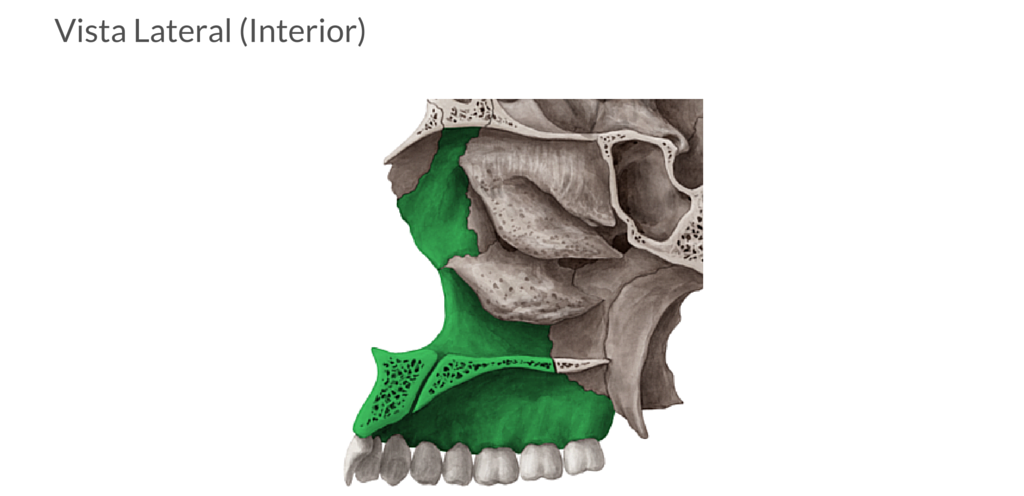 Crescimento para cima e para trás.
Deslocamento em direção anterior e inferior
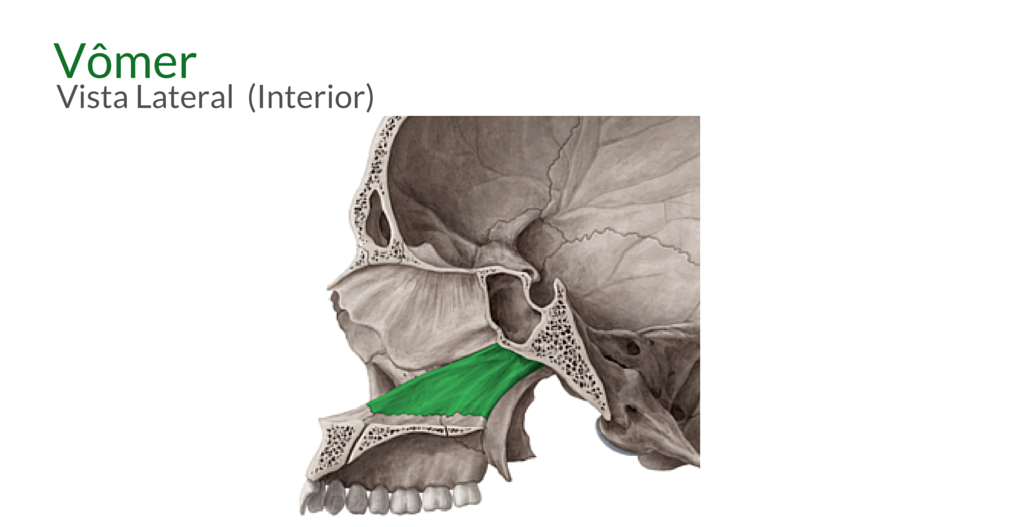 Vómer e Septo Nasal influenciam no crescimento da face
[Speaker Notes: À medida que a maxila cresce para cima e para trás, sofre também um deslocamento em direção anterior e inferior, aumentando assim a profundidade facial. Deve-se atribuir também aos ossos vômer e septo nasal a influência no aumento posteroanterior da face.]
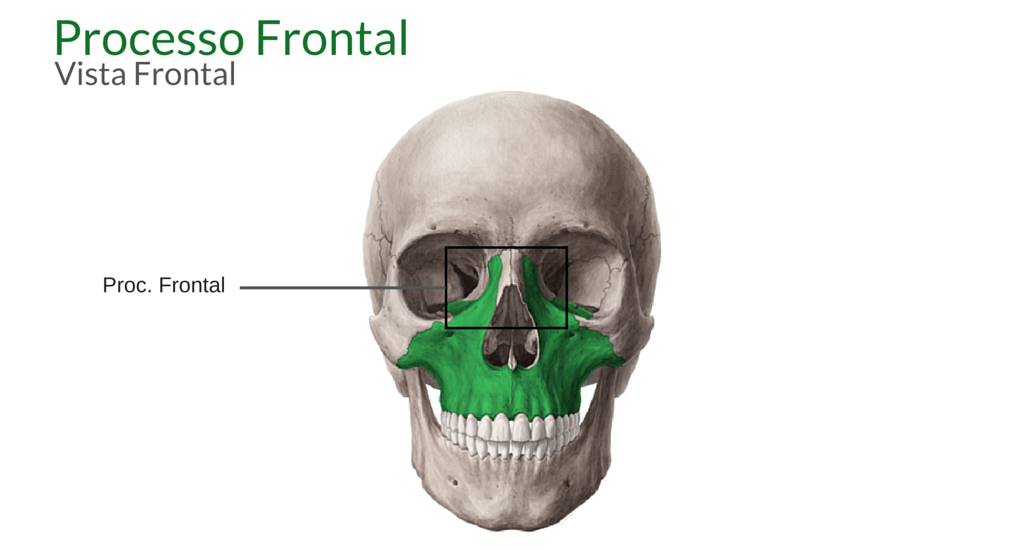 Crescimento em altura da maxila deve-se também ao crescimento da cavidade nasal e dos seios maxilares
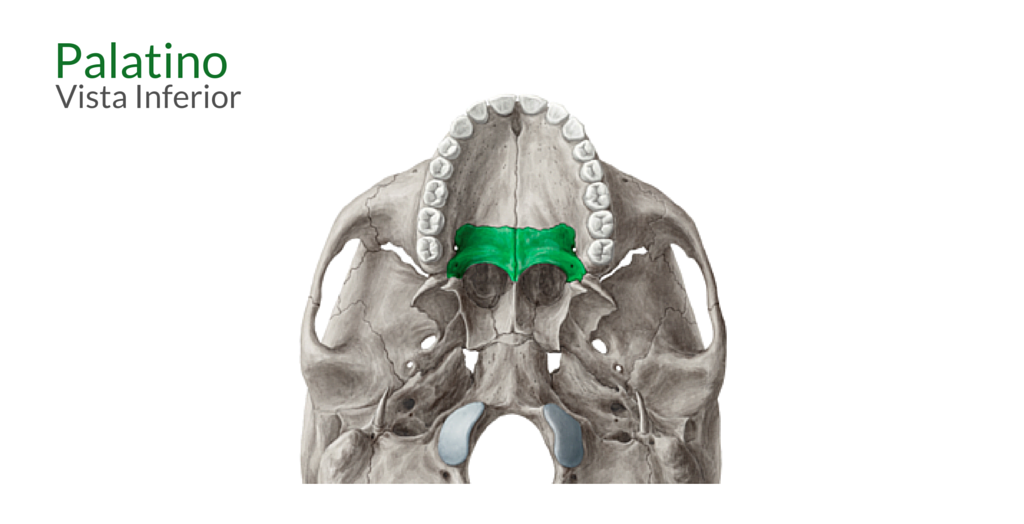 Crescimento a nível da sutura mediana palatina participa do alargamento do palato e do arco alveolar
[Speaker Notes: O crescimento em altura da maxila deve-se também ao desenvolvimento da cavidade nasal e dos seios maxilares, que se adequam às necessidades respiratórias. Esse padrão de remodelação faz com que haja expansão lateral e anterior dessas estruturas e relocação do palato para baixo, com aposição em sua face bucal. Já o crescimento na sutura mediana palatina participa do alargamento do palato e do arco alveolar.  
Como citado anteriormente, a face externa da região anterior do arco maxilar é de reabsorção; em contrapartida, sua porção interna é de aposição. Mesmo assim, o arco maxilar aumenta em largura, e o palato fica mais amplo, seguindo a teoria do princípio do crescimento em V.]
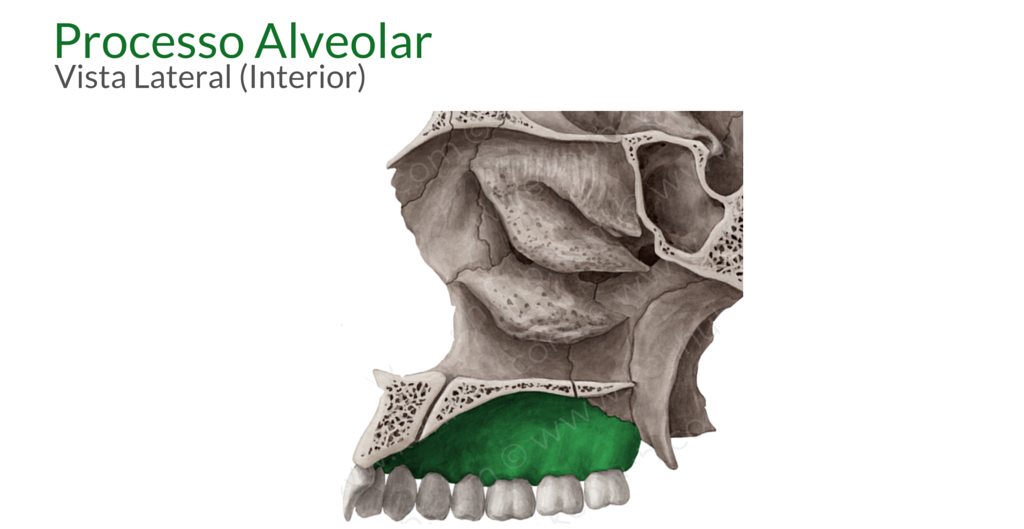 O rebordo alveolar sofre reabsorção na superfície anterior externa e aposição óssea na sua superfície interna. 


Acima desse rebordo alveolar, na região anterior da superfície maxilar, há aposição óssea externa, (ENA).
Processo Alveolar se remodela de acordo com as necessidades dentárias e se reabsorve quando os dentes são perdidos
[Speaker Notes: No que diz respeito ao crescimento do processo alveolar, este adapta-se e remodela-se de acordo com as necessidades dentárias e sofre reabsorção quando os dentes são perdidos. A deposição óssea do processo alveolar contribui primordialmente para o aumento da altura maxilar, mas também auxilia no aumento do comprimento, pois acompanha o crescimento da tuberosidade (ver Fig. 1.3).]
Crescimento da mandíbula
endocondral
Ossificação Mista
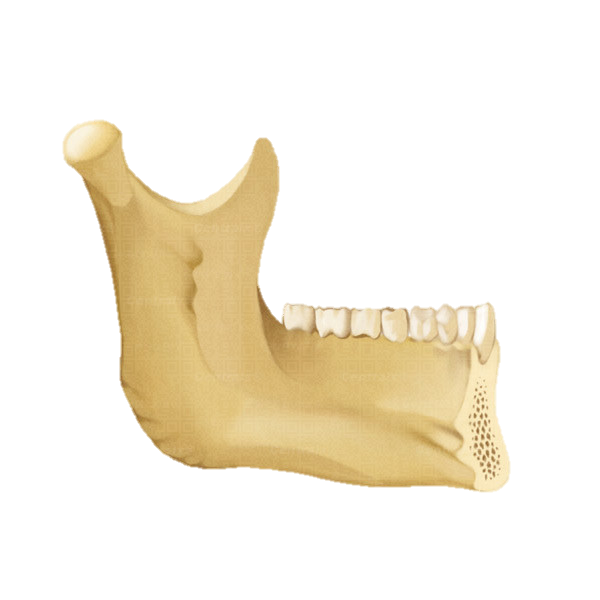 INTRAMEMBRANOSA
[Speaker Notes: A mandíbula é uma peça esquelética móvel de ossificação mista.  A ossificação endocondral ocorre nos côndilos da mandíbula, recobertos por tecido conjuntivo fibroso, enquanto que a ossificação intramembranosa é responsável pela formação dos ramos e do corpo mandibular.]
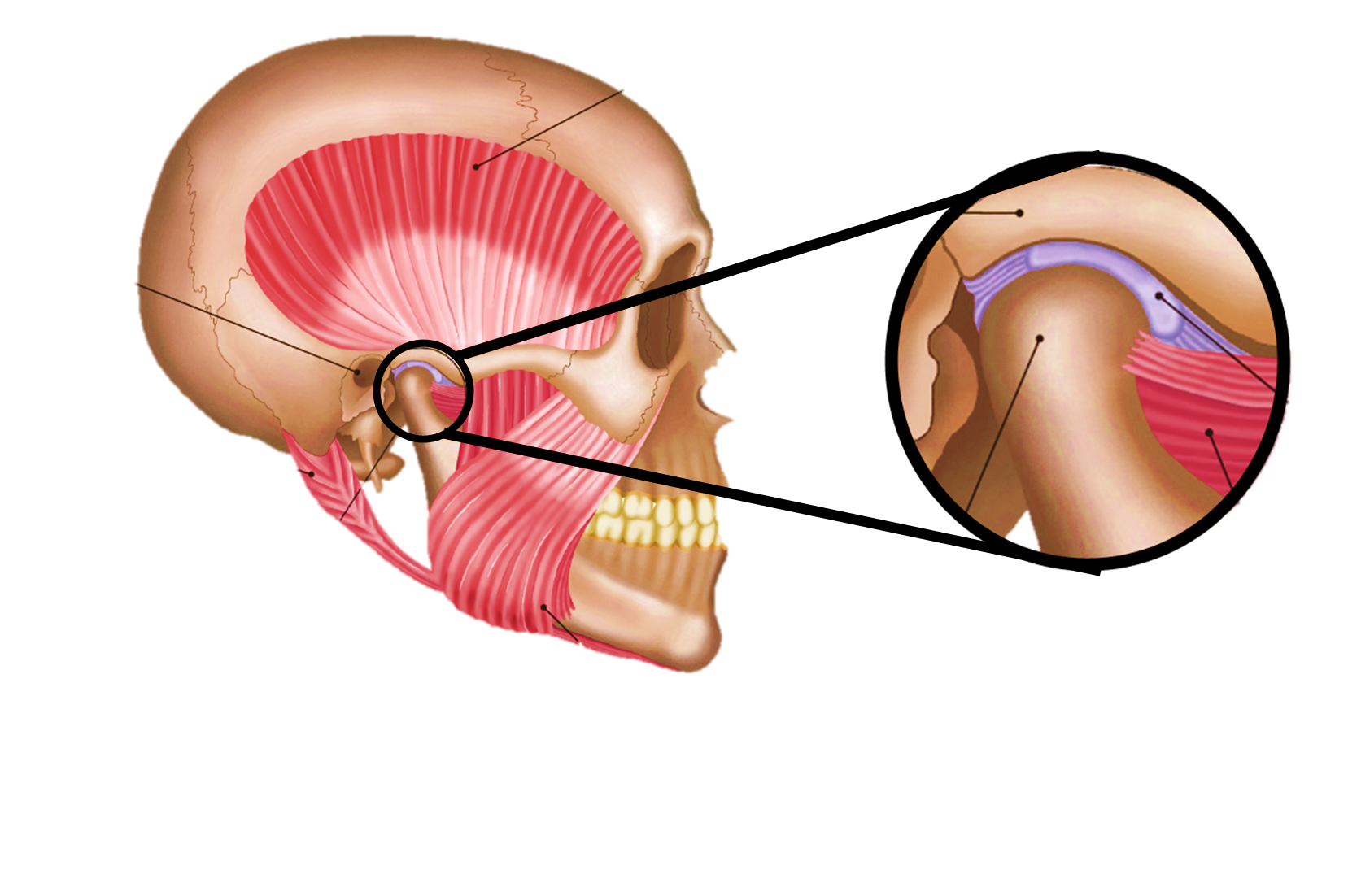 Variados níveis de pressão em superfícies condilares pela musculatura
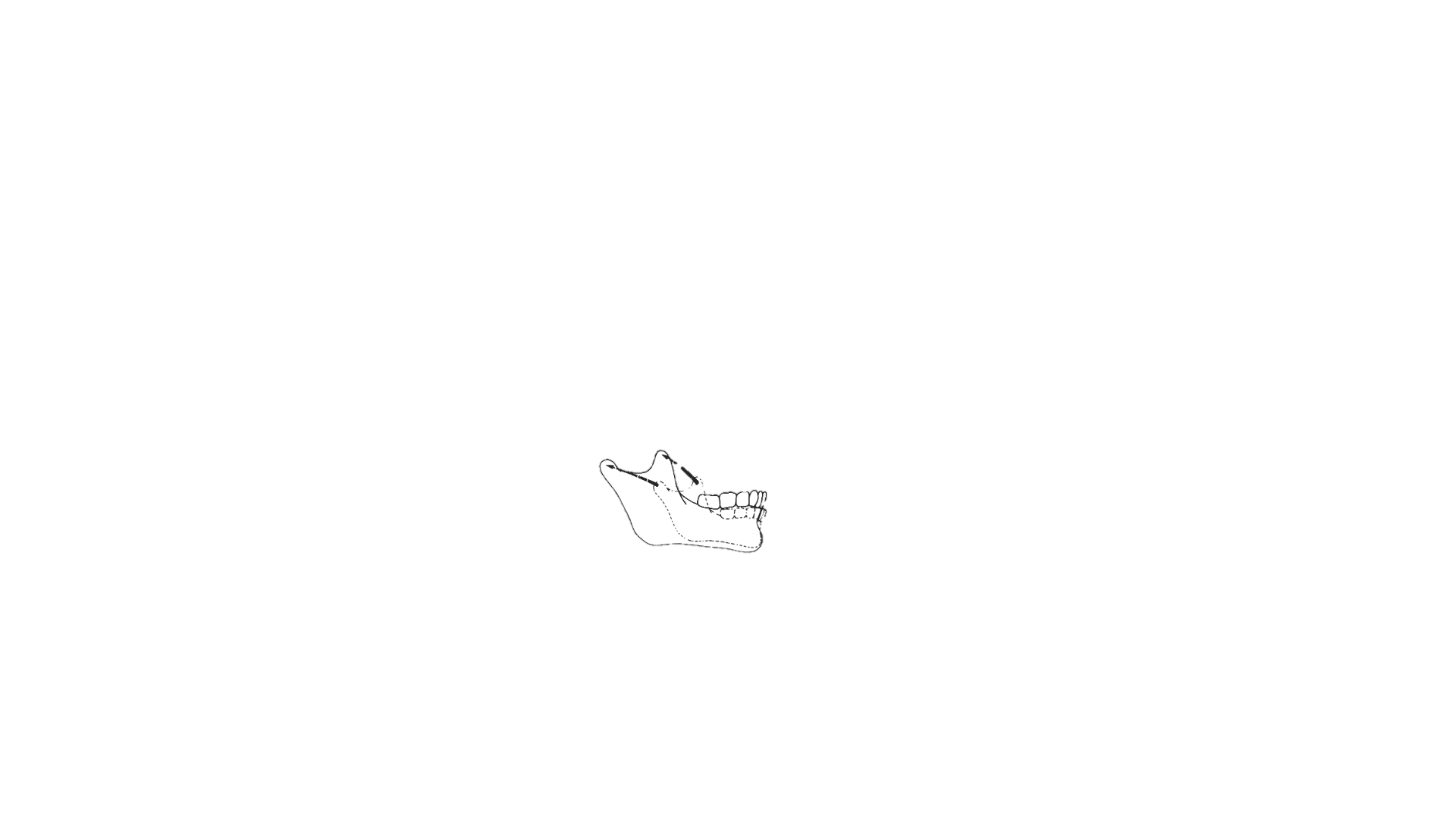 Crescimento em altura
Deslocamento em direção anterior e inferior
Crescimento para cima e para trás
[Speaker Notes: A ossificação endocondral que está presente no côndilo se faz devido aos variados níveis de pressão que ocorrem nessas superfícies condilares. Dessa forma, um mecanismo de crescimento endocondral é necessário, pois os côndilos crescem em direção à articulação e sofrem pressão direta dos músculos da mastigação, situação que não seria suportada pelo crescimento por modelo intramembranoso.Esse crescimento gera um movimento para trás e para cima dos côndilos (Fig. 1.4), contribuindo principalmente para o crescimento em altura da mandíbula, e um deslocamento de todo o osso para baixo e para a frente, também influenciado pelo movimento da base craniana média para a frente.]
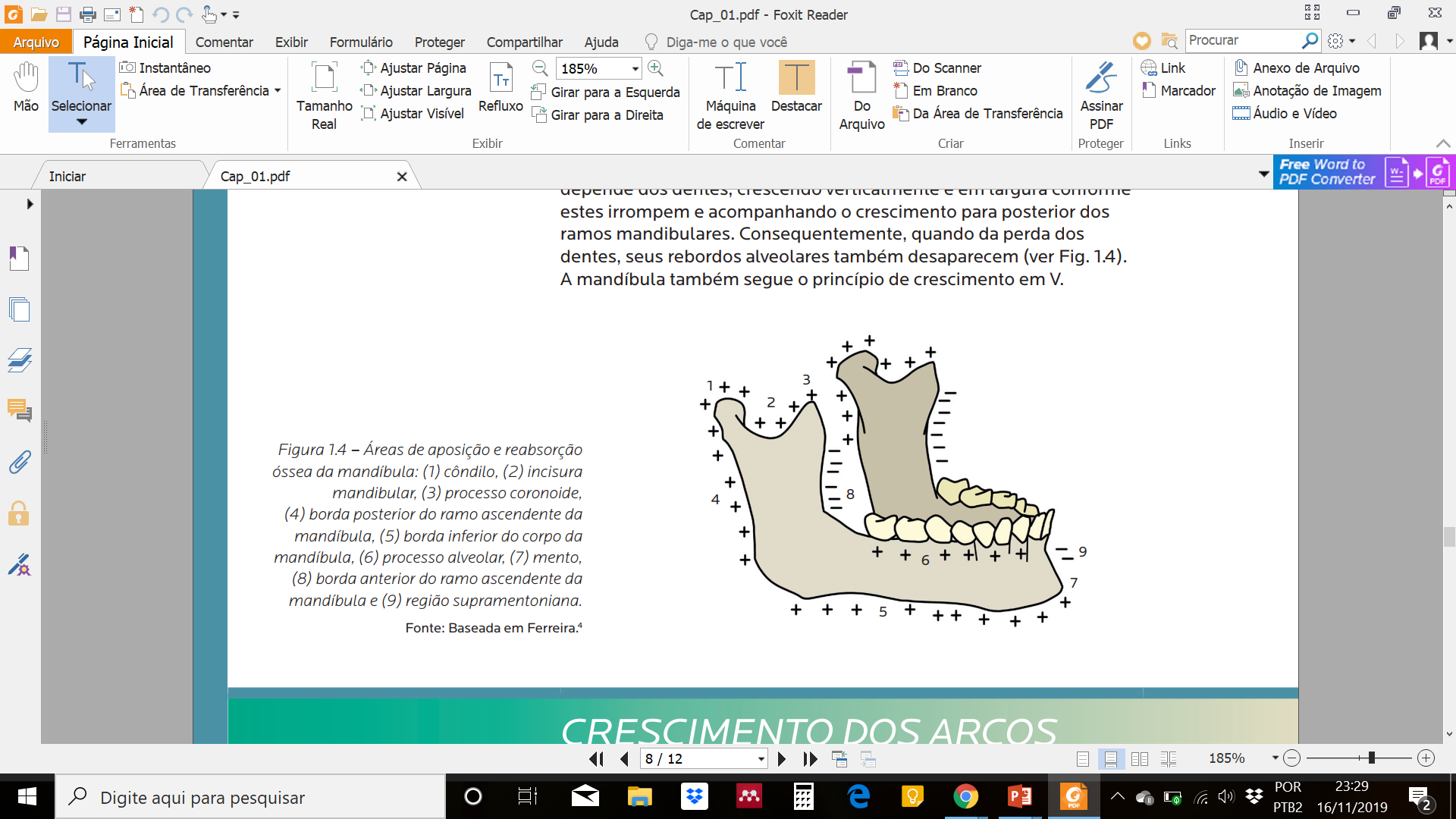 Ramo
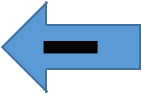 Deslizamento Posterior
Mento
Corpo
[Speaker Notes: Os ramos e o corpo mandibular sofrem reabsorção nas suas paredes anteriores e correspondente aposição óssea nas paredes posteriores, promovendo um deslizamento na direção posterior, proporcionando espaço para a irrupção dos dentes permanentes posteriores  

Além disso, áreas de remodelação óssea também ocorrem nos processos coronoides e na chanfradura sigmoide (aposição superior).  O corpo da mandíbula apresenta aposição em todo o seu bordo inferior, e também na região do mento, com reabsorção na região supramentoniana, dando forma ao queixo]
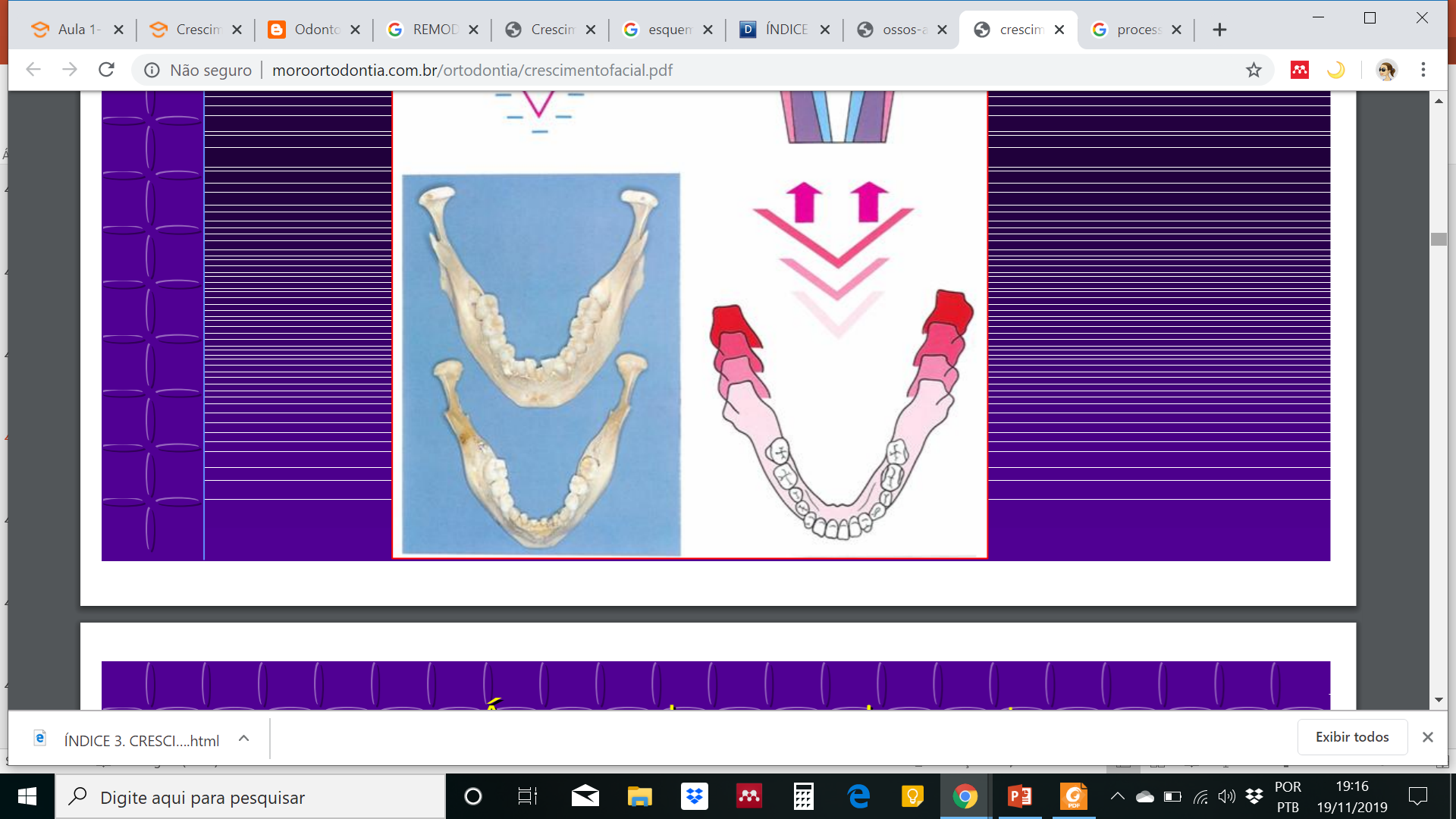 Principio de Crescimento em “V”
[Speaker Notes: A deposição (+) ocorre na superfície interna, e a reabsorção (-) na externa. A medida que o V se movimenta, ele aumenta de tamanho]
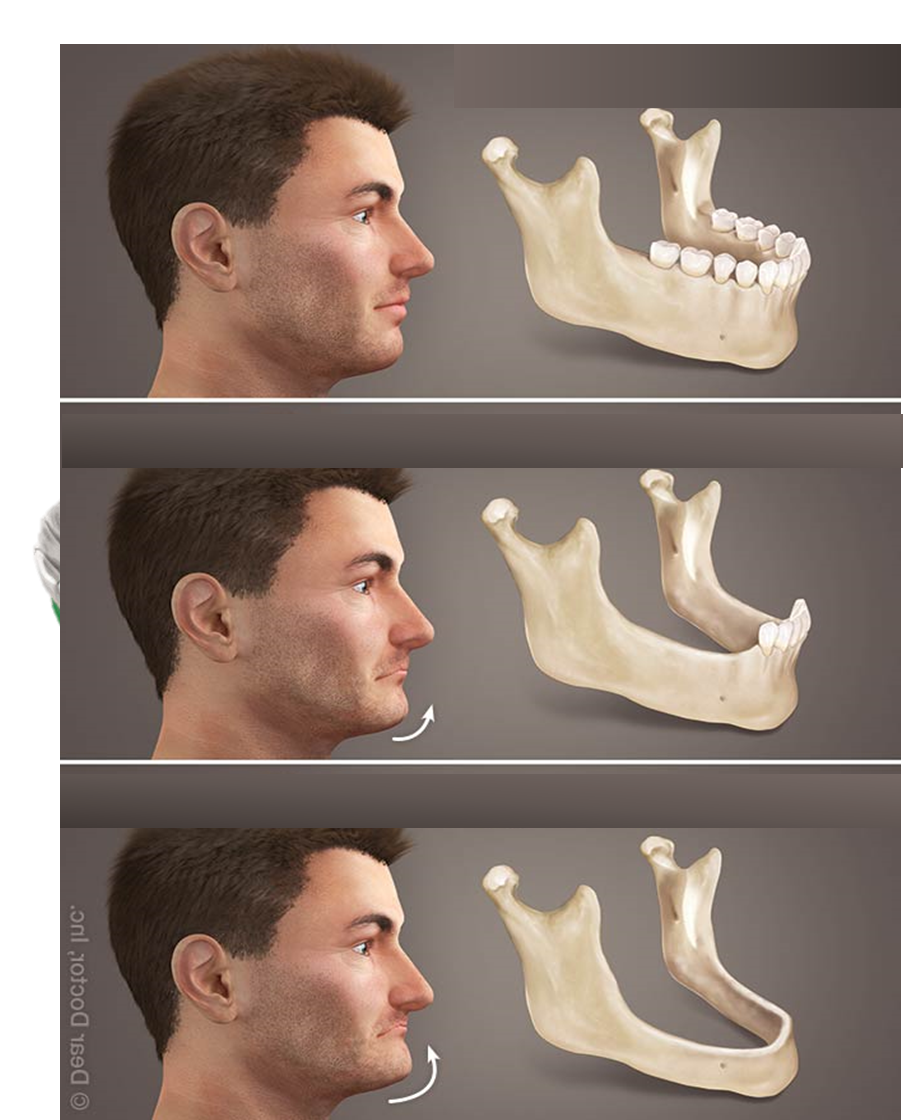 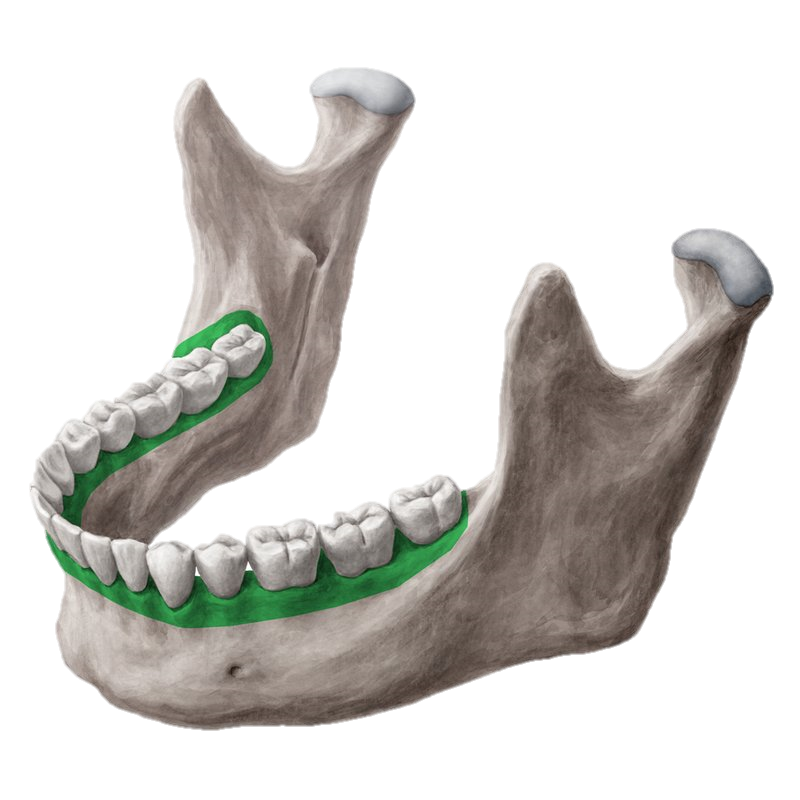 Processo Alveolar na mandíbula depende da irrupção dos dentes , crescendo verticalmente e em largura a medida que irrompem.
[Speaker Notes: Quando há perda dos dentes, o reborde também desaparece]
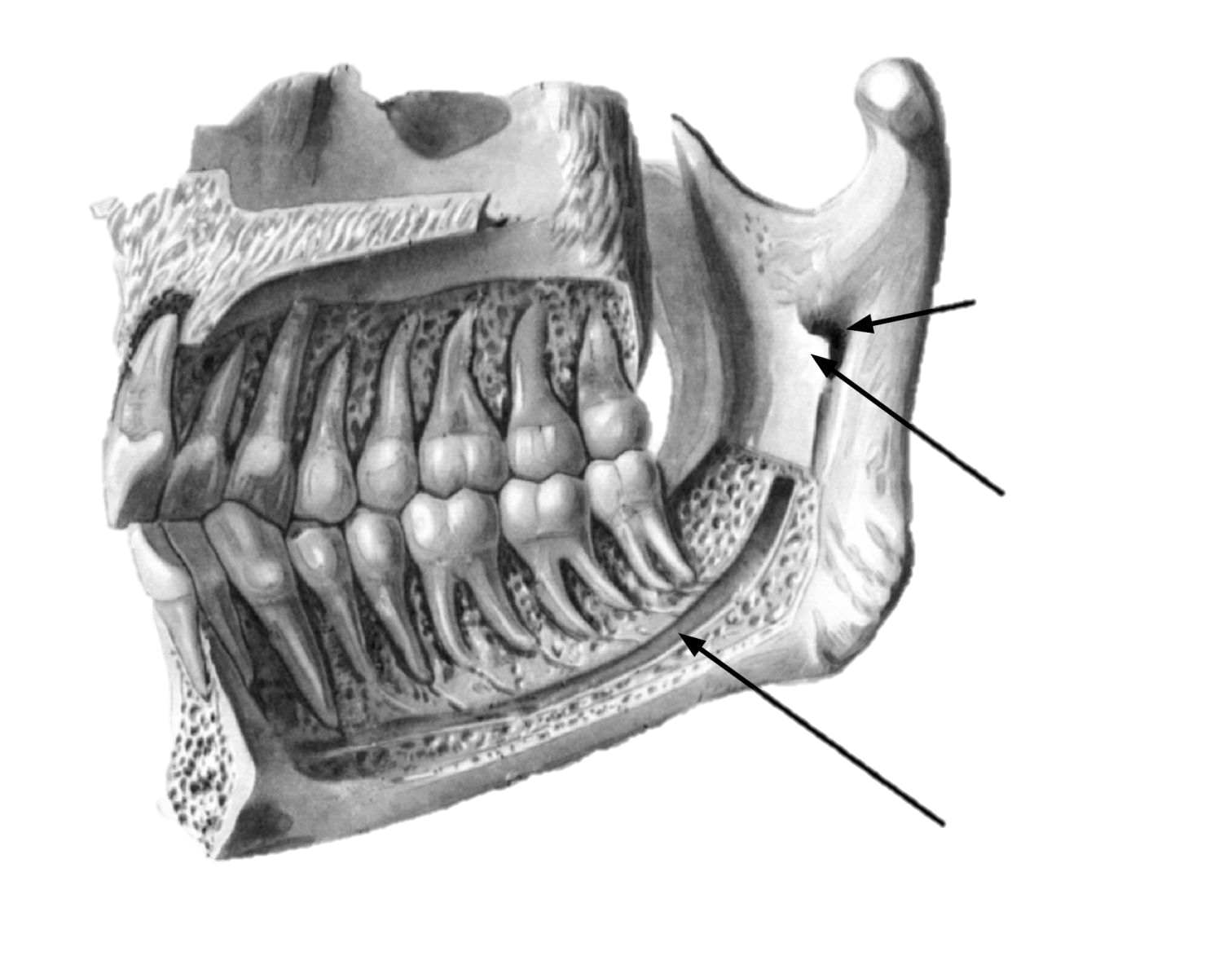 Flutuação Vertical
Processo que permite que os dentes mantenham suas posições anatômicas enquanto os maxilares crescem.
O dente e o alvéolo flutuam juntos como uma unidade.
Crescimento dos arcos dentários
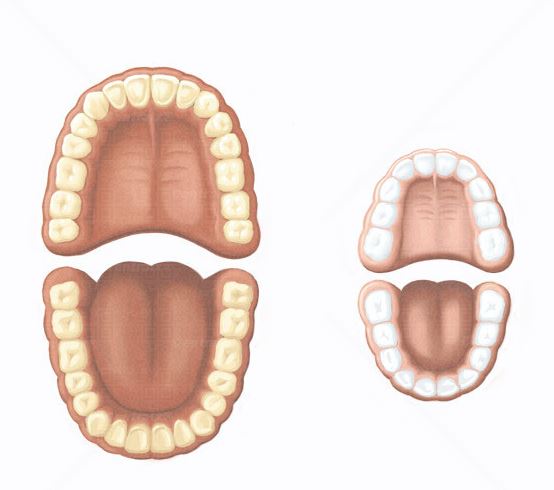 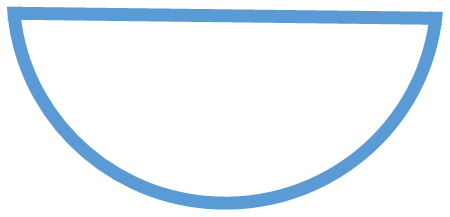 ConceitoS
Perímetro do arco dentário
Envolve a área onde ocorre a troca de dentes decíduos por dentes permanentes
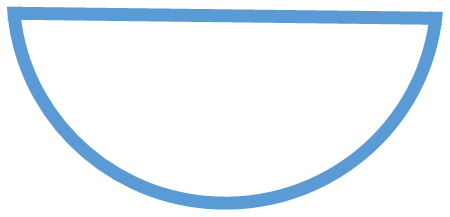 [Speaker Notes: O arco dentário estende-se da mesial do primeiro molar permanente do lado direito até a mesial do primeiro molar permanente do lado esquerdo (Fig. 1.5). Portanto, engloba somente a área onde ocorre a 421 385679Introdução à Ortodontia 19troca de dentes decíduos por dentes permanentes ao longo da juventude. Essa região é que pode apresentar problemas de espaço durante a fase de irrupção dos dentes permanentes e, portanto, constitui preocupação para o ortodontista. Como foi explicado no tópico anterior, o primeiro e o segundo molares permanentes têm espaço praticamente garantido para a sua irrupção, com o alongamento da maxila e do corpo da mandíbula durante o crescimento facial.  

O arco dentário também é chamado de perímetro do arco dentário. Esse conceito se refere à circunferência do arco, que se estende da mesial do primeiro molar permanente de um lado à mesial do mesmo dente do lado oposto, passando pelos sulcos dos pré-molares e cúspides dos caninos e incisivos, como representado na Figura]
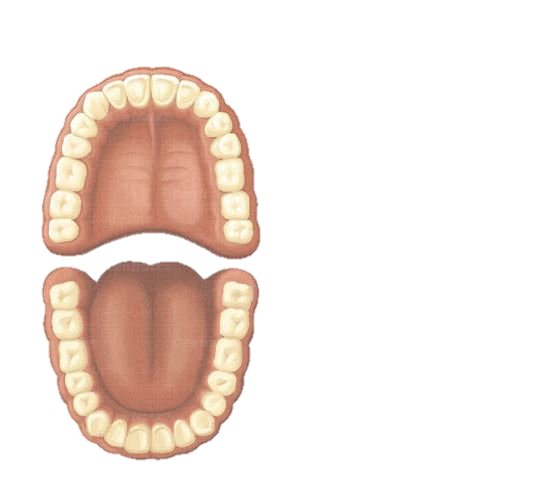 ConceitoS
Comprimento  do arco dentário
Dimensão anteroposterior do arco dentário
[Speaker Notes: O comprimento dos arcos dentários consiste na dimensão anteroposterior do arco dentário, estendendo-se da face palatina do incisivo central, passando pela rafe palatina até encontrar a linha imaginária que passa pela face mesial dos primeiros molares permanentes]
ConceitoS
Largura do arco dentário
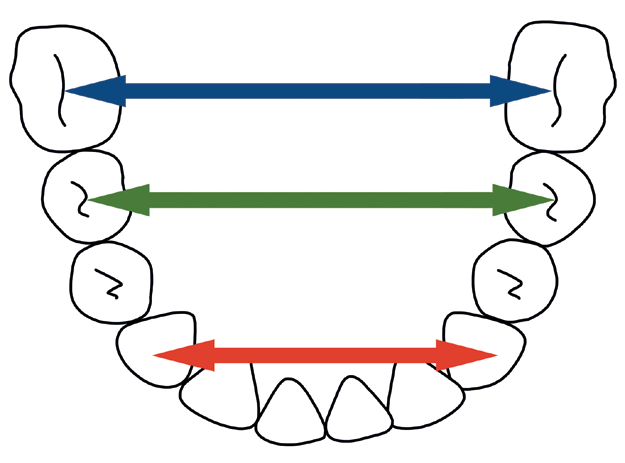 Distancia Intermolares
Distancia Interpré-molares
Distancia Intercaninos
Medidas Transversais
[Speaker Notes: A discrepância transversal pode gerar más oclusões como a mordida cruzada posterior, o apinhamento dentário, constrição e assimetria dos arcos dentários.]
Crescimento
Crescimento transversal inicial  0-6 anos
(significativo alargamento)
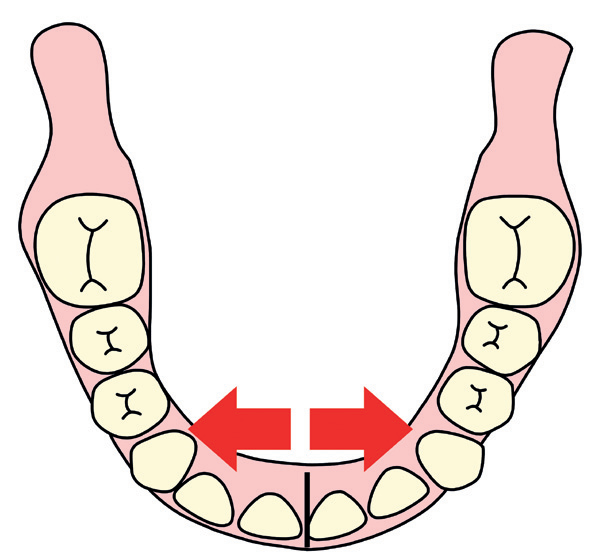 Estabilidade dimensional da largura do arco na dentição decídua
Crescimento transversal durante a troca dos dentes decíduos pelos dentes permanentes
Estabilidade dimensional da largura do arco na dentição permanente
[Speaker Notes: O crânio é formado por uma série de ossos e nos recém-nascidos e nas crianças menores, eles não estão “soldados”, pois a caixa óssea crescerá bastante nos primeiros meses de vida. Além disso, tem as moleiras (fontanelas) e as suturas, que são áreas de crescimentos desses ossos.]
Crescimento Transversal dos arcos (5-18 anos)
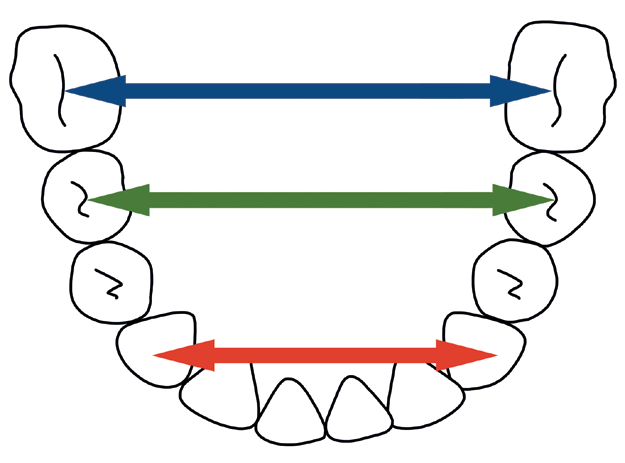 5 mm
4mm
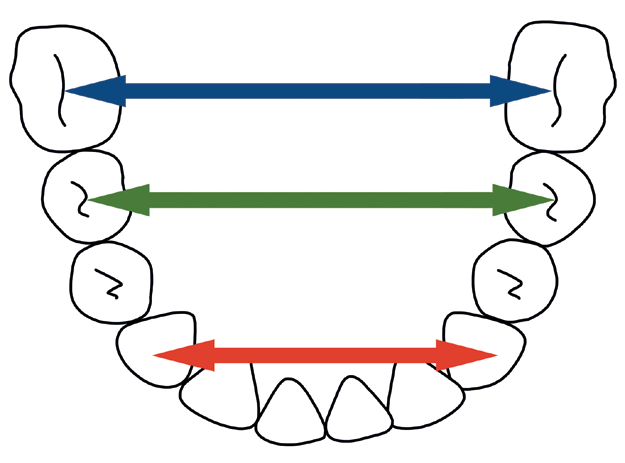 2mm
3 mm
[Speaker Notes: A discrepância transversal pode gerar más oclusões como a mordida cruzada posterior, o apinhamento dentário, constrição e assimetria dos arcos dentários.]
CONSIDERAÇÕES FINAIS
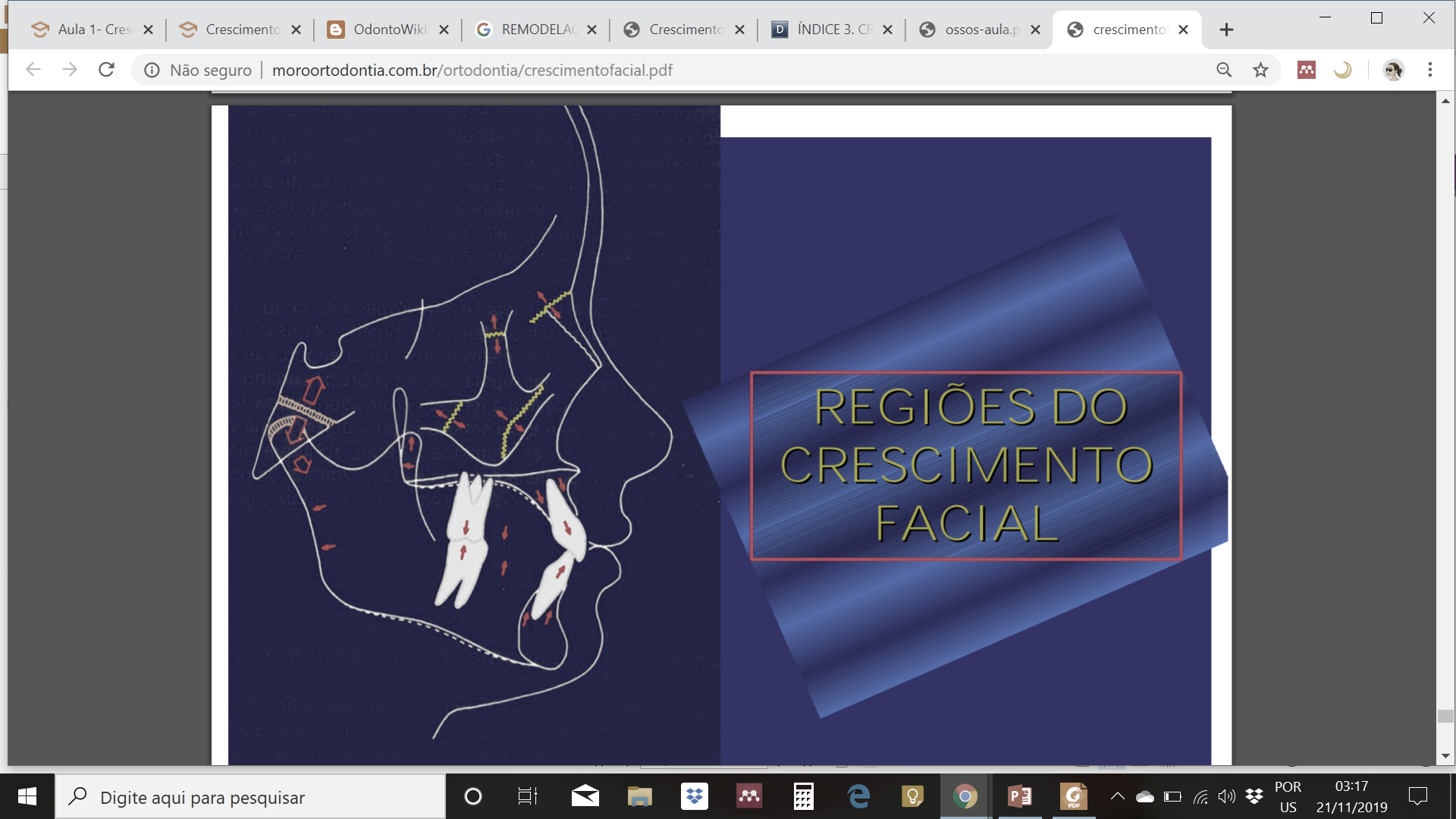 regiões de crescimento e desenvolvimento craniofacial
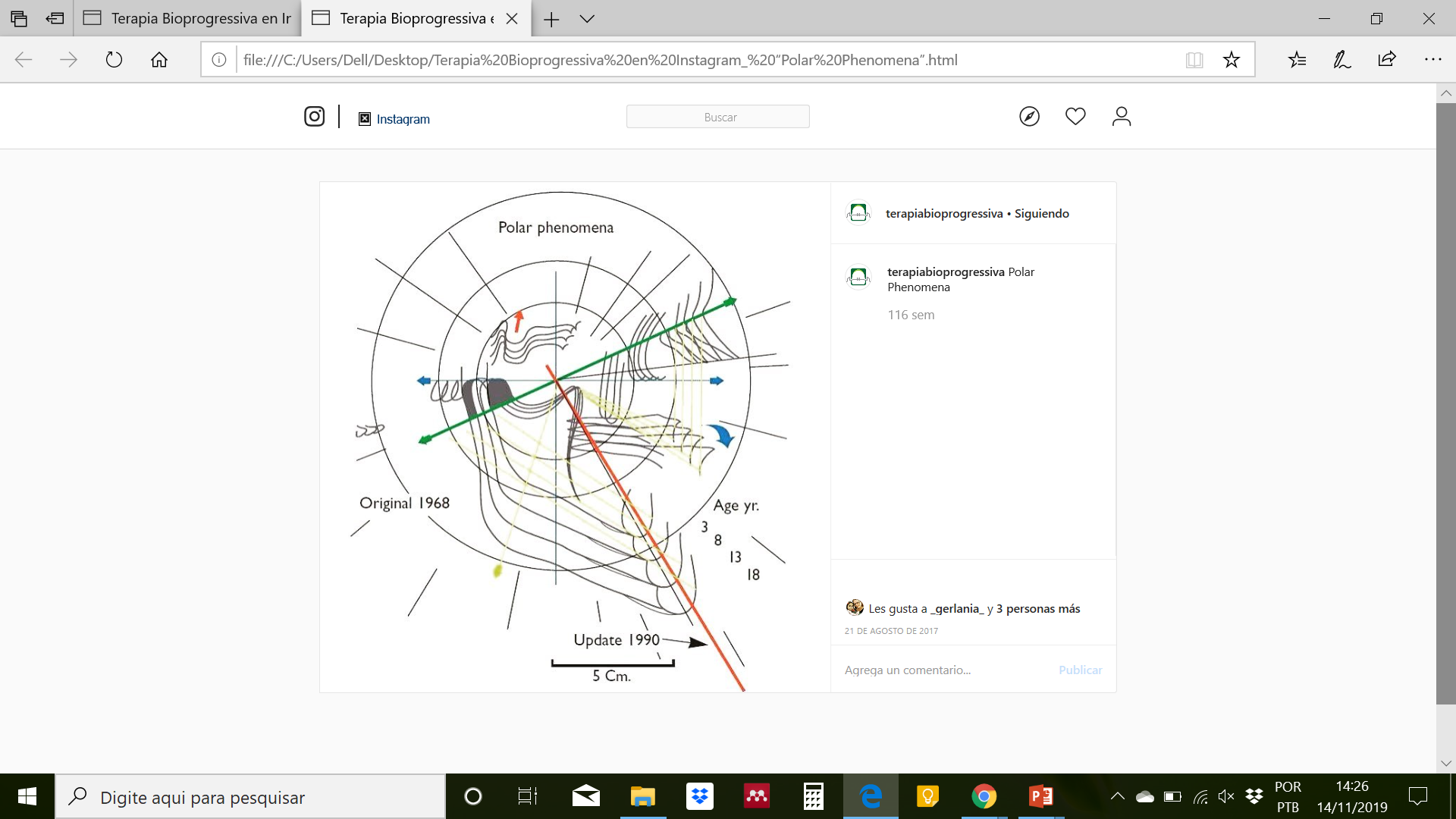 Ricketts, 1968
[Speaker Notes: En 1966 comenzó el crecimiento facial en la vista lateral y en 1968 se ubicó un punto radial desde el cual la cara crecía los "rayos del sol", se llamaba "fenómeno de crecimiento polar"]
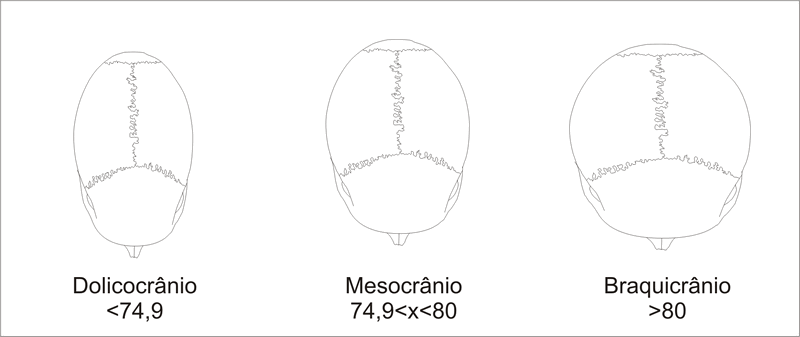 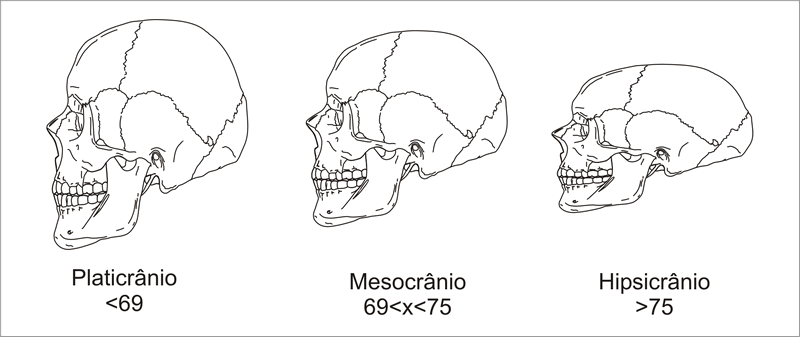 [Speaker Notes: Os indivíduos com perfil braquiofacial têm uma menor altura da zona anteroinferior da cara, sofrem de uma rotação anterior excessiva da mandibula durante o crescimento, devido a um aumento da rotação interna normal e uma diminuição da compensação externa. O resultado é um plano palatino quase horizontal e uma morfologia mandibular do tipo ‘’mandibula quadrada’’, com um plano mandibular em ângulo grave e um ângulo gonial reto

Os indivíduos com perfil dolicofacial apresentam uma altura excessiva da cara, o plano palatino roda para baixo posteriormente, criando bastante inclinação negativa em relação à horizontal, em vez de inclinação positiva normal. A mandibula apresenta uma rotação oposta, para trás com um aumento do ângulo do plano mandibular. (Proffit, 1991]
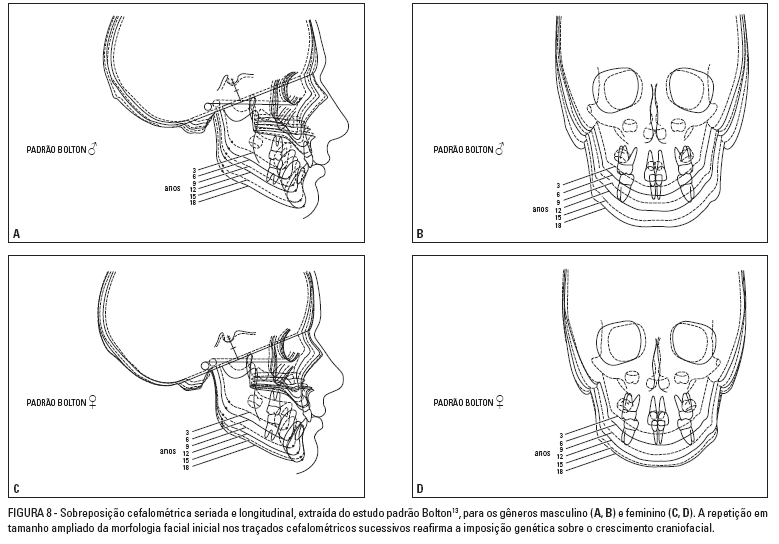 O conhecimento acerca do crescimento e do desenvolvimento craniofaciais é essencial para o profissional ortodontista.
  Saber reconhecer as maloclusões precocemente permite realizar o planejamento adequado e aumentar as chances de usar o crescimento como seu aliado no tratamento ortopédico/ortodôntico.
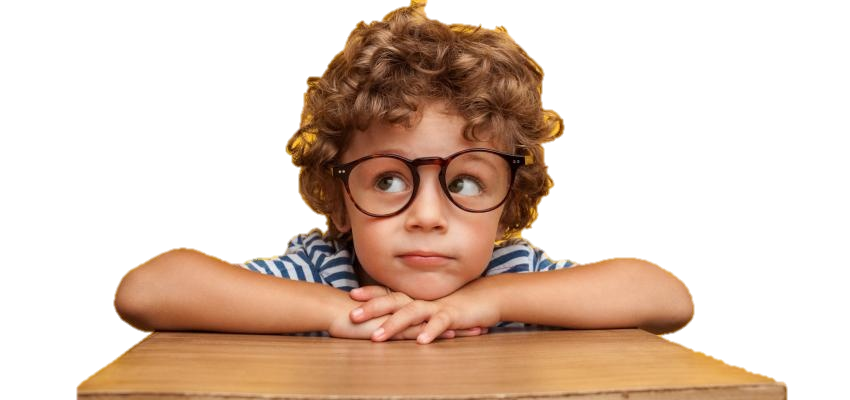 Aplicabilidade clinica dos conhecimentos de Crescimento
Tipos de apinhamento
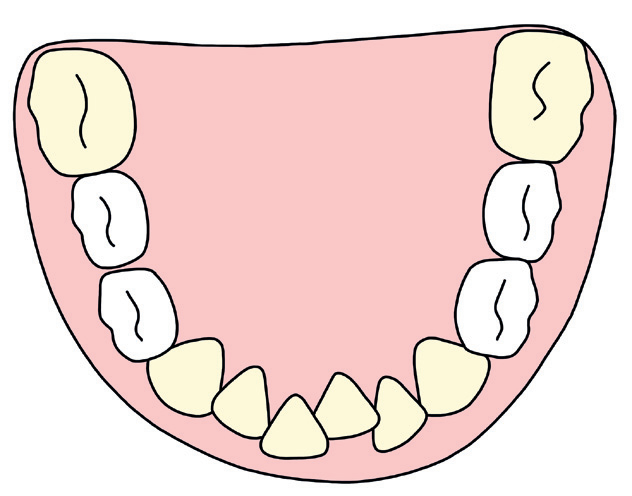 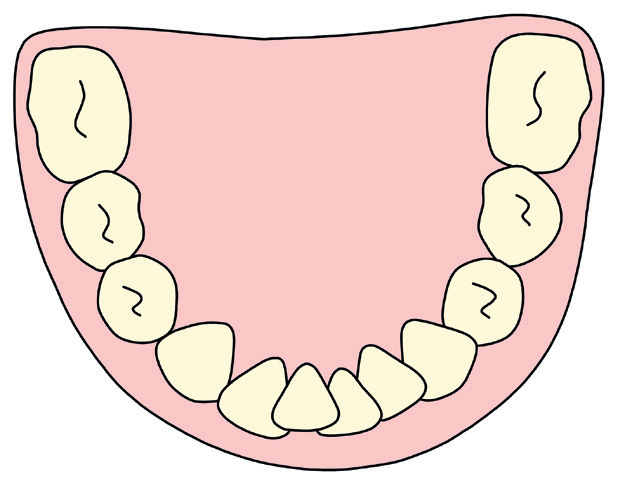 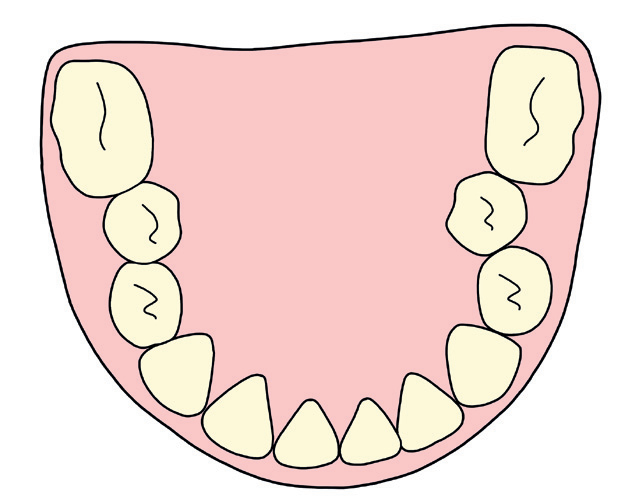 terciário
secundário
Primário
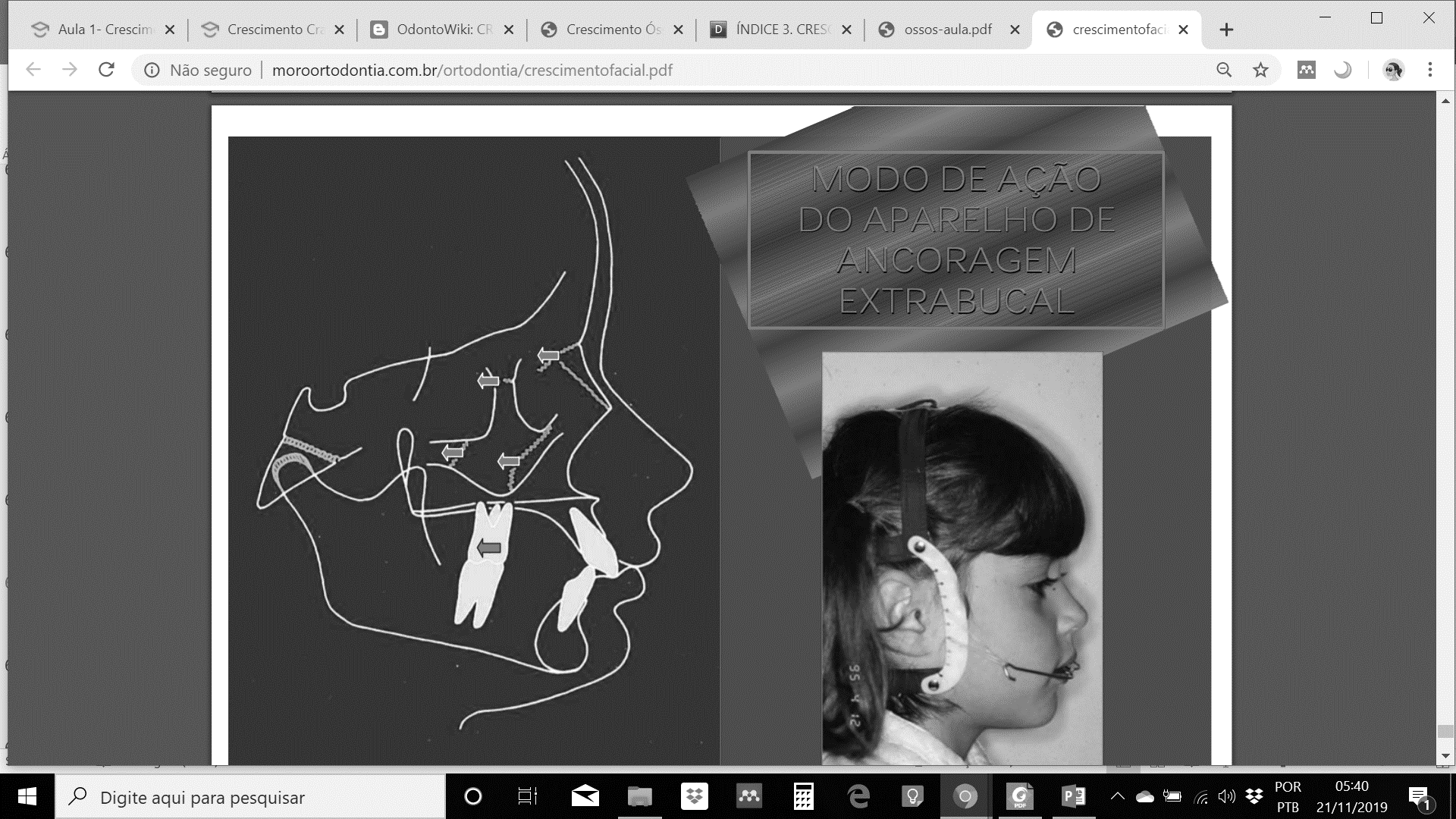 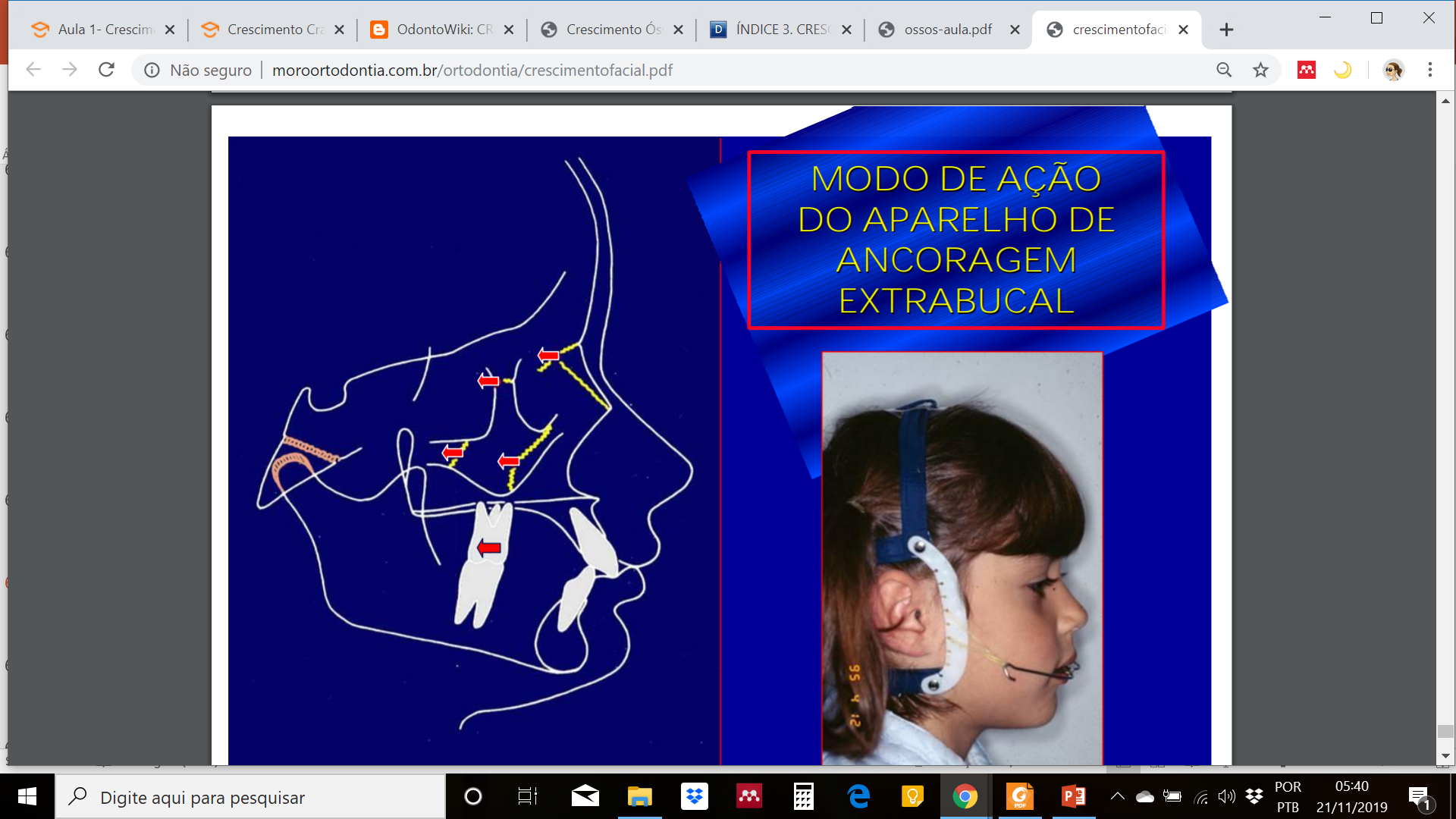 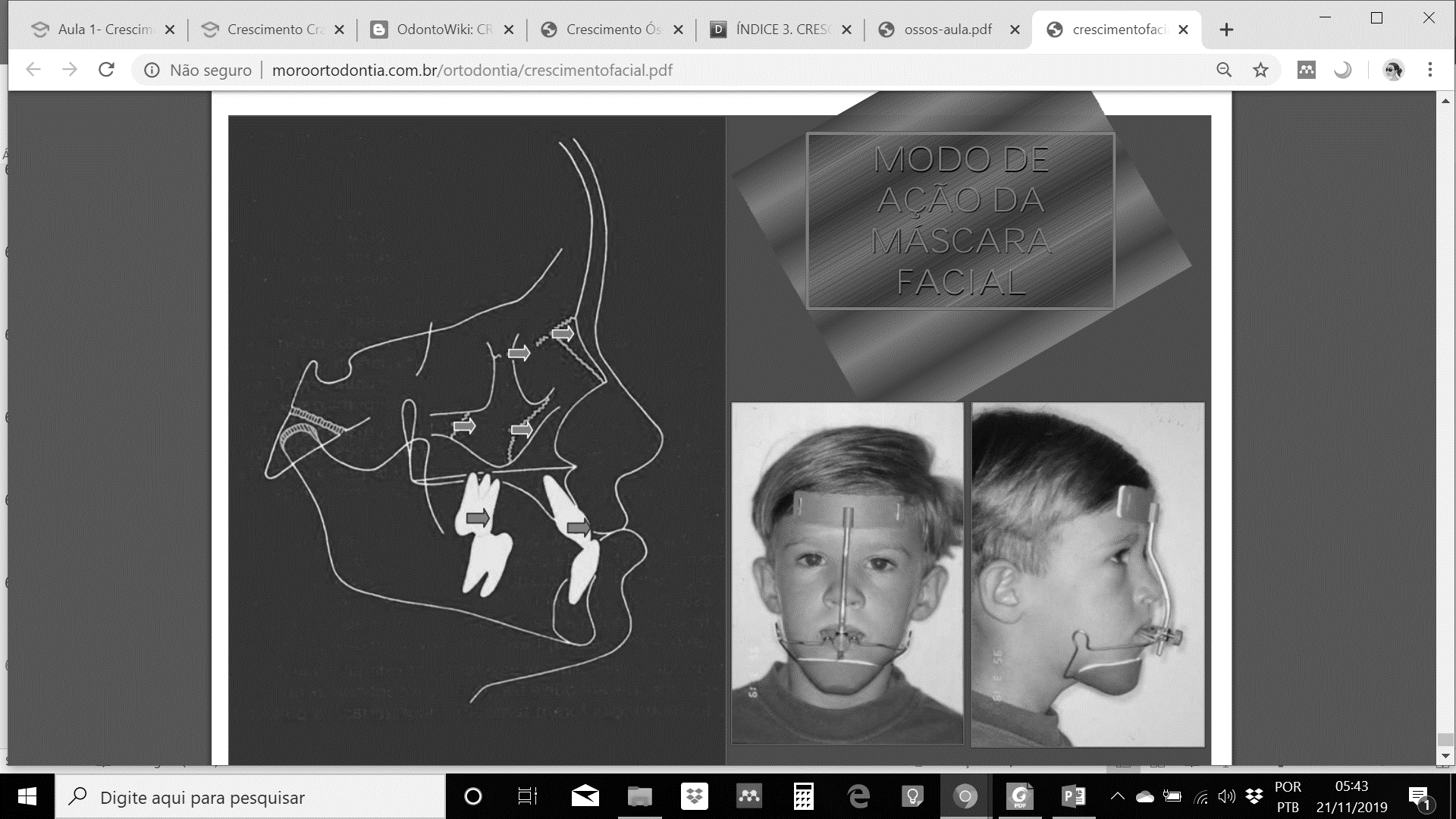 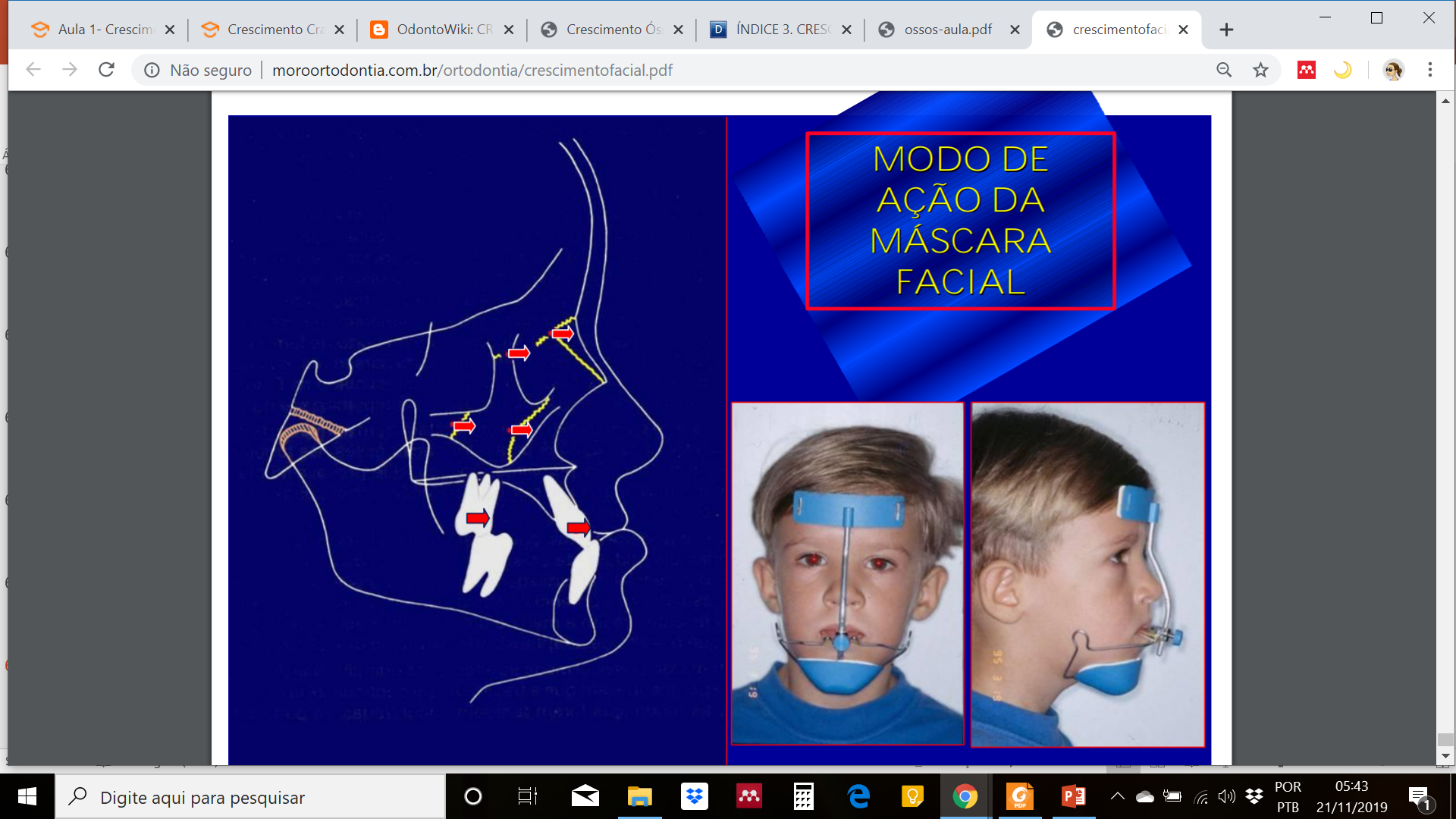 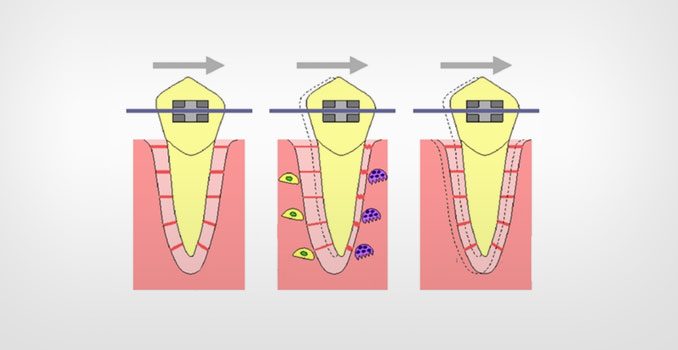 Obrigada!
jhandira.daibelis@usp.br
Bibliografia básica
ENLOW,DH. Crescimento Facial. Editora Guanabara Koogan, 3aed., 553p., Rio de Janeiro, 1993
GRABER,TM. Orthodontics –Principles   and   Practice.W.B.   Saunders Company, 3aed., 953p., Philadelphia, 1972.
MOYERS,RE. Ortodontia,Guanabara  Koogan, 3aed.,  669p.,  Rio  de  Janeiro, 1979.
PROFFIT,WR. Ortodontia Contemporânea. Pancast Editorial, São Paulo, 1991
Bibliografia complementar
CRAIG, Kanti R.; BIRO, Frank M. Normal Pubertal Physical Growth and Development. In: FISHER, Martin M. et al (Org.). Textbook of Adolescent Health
Craniofacial embryogenetics and development, third edition. Br Dent J. 2019 Nov;227(9):773. doi: 10.1038/s41415-019-0956-5. PubMed PMID: 31705087.
Tiesler V. Studing cranial vault modifications in ancient Mesoamerica. J Anthropol Sci. 2012;90:33-58. doi: 10.4436/jass.90007. Epub 2012 Jul 1. Review. PubMed PMID: 22781584.
Silva Filho Omar Gabriel da, Herkrath Fernando José, Queiroz Ana Paula Corrêa de, Aiello Carlos Alberto. Padrão facial na dentadura decídua: estudo epidemiológico. Rev. Dent. Press Ortodon. Ortop. Facial  [Internet]. 2008  Aug [cited  2019  Nov  21] ;  13( 4 ): 45-59. Available from: http://www.scielo.br/scielo.php?script=sci_arttext&pid=S1415-54192008000400006&lng=en.  http://dx.doi.org/10.1590/S1415-54192008000400006.
Araujo Adriano Marotta, Buschang Peter H.. Conceitos atuais sobre o crescimento e desenvolvimento transversal dos maxilares e oportunidade de expansão mandibular. Rev. Dent. Press Ortodon. Ortop. Facial  [Internet]. 2004  June [cited  2019  Nov  21] ;  9( 3 ): 122-136. Available from: http://www.scielo.br/scielo.php?script=sci_arttext&pid=S1415-54192004000300013&lng=en.  http://dx.doi.org/10.1590/S1415-54192004000300013.